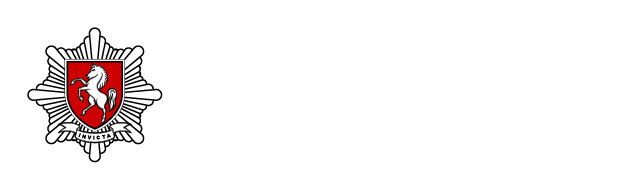 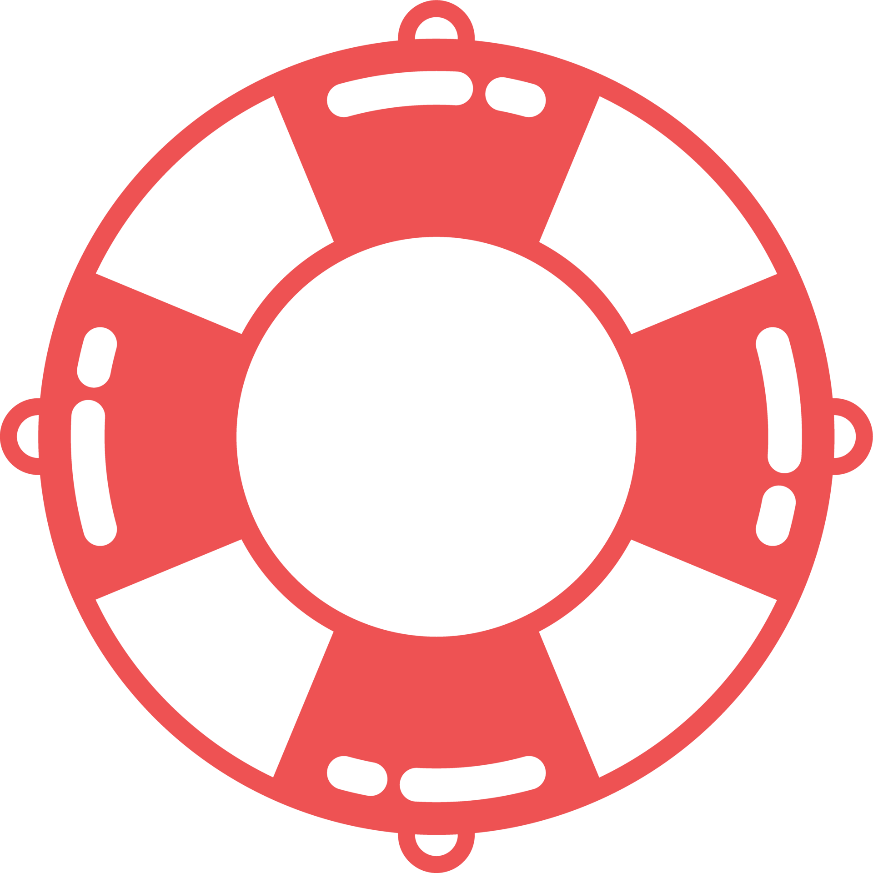 KS1
Water Safety
June 2025-June 2026
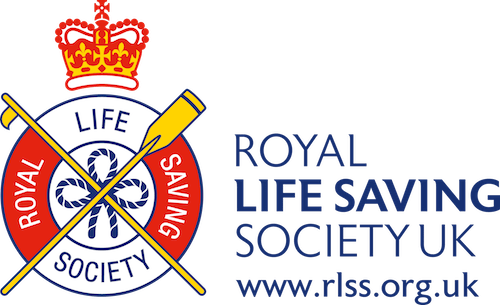 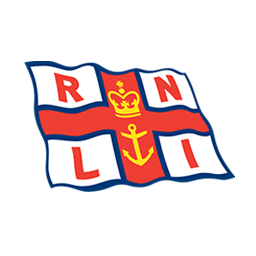 Working alongside
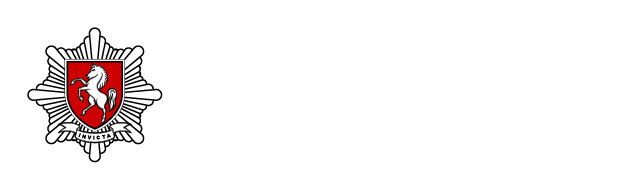 Today, you will learn…
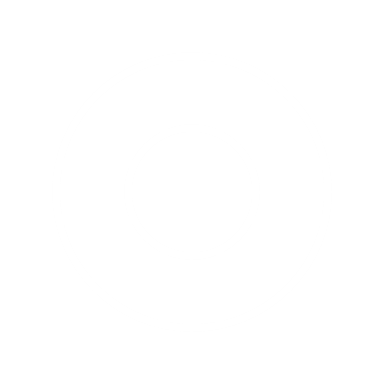 To know the emergency services for water rescue
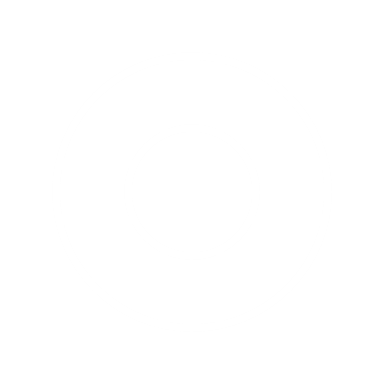 To be aware of common hazards in the water
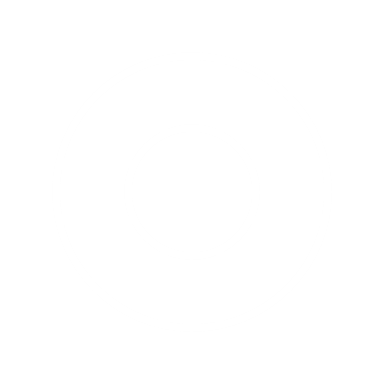 To understand the water safety code
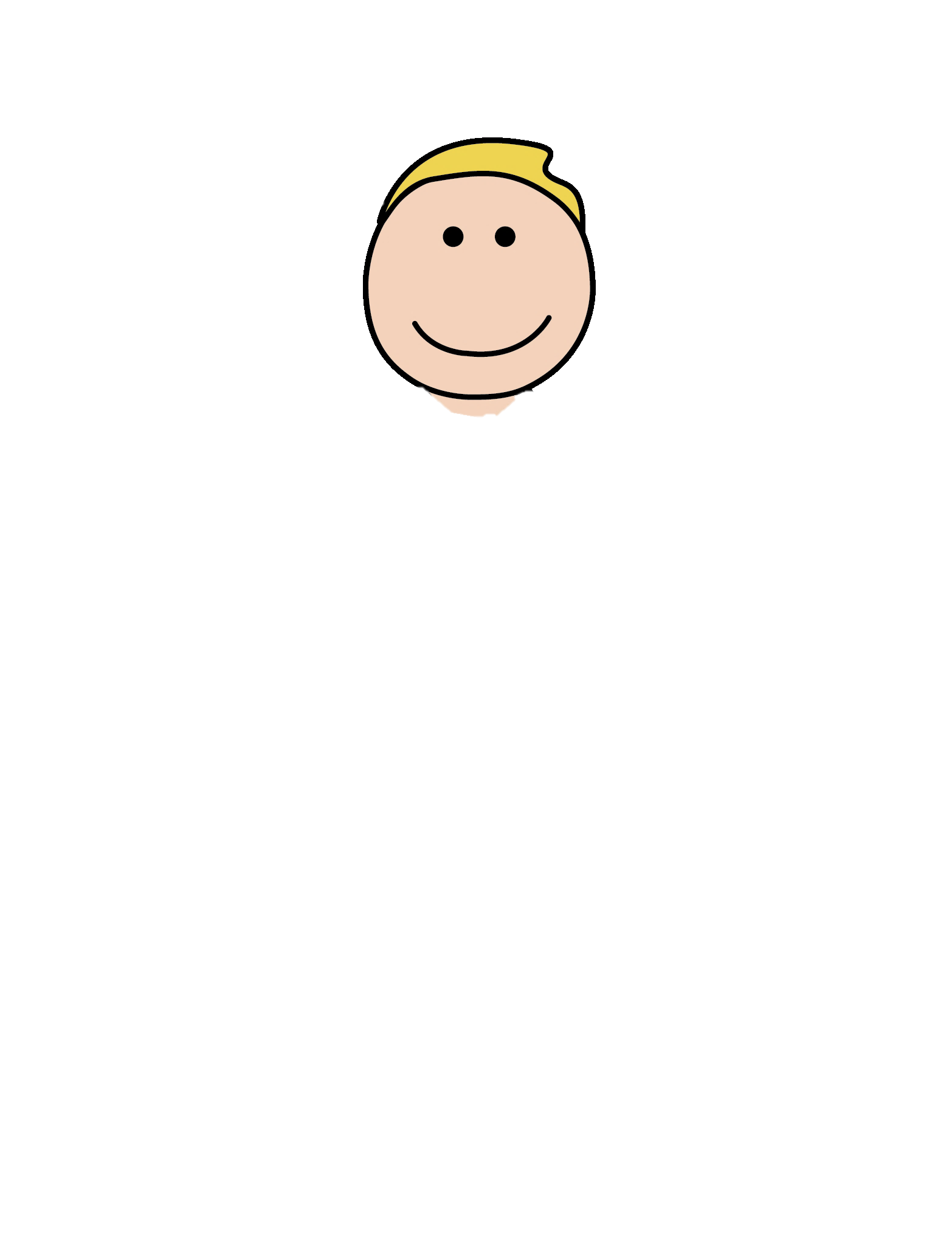 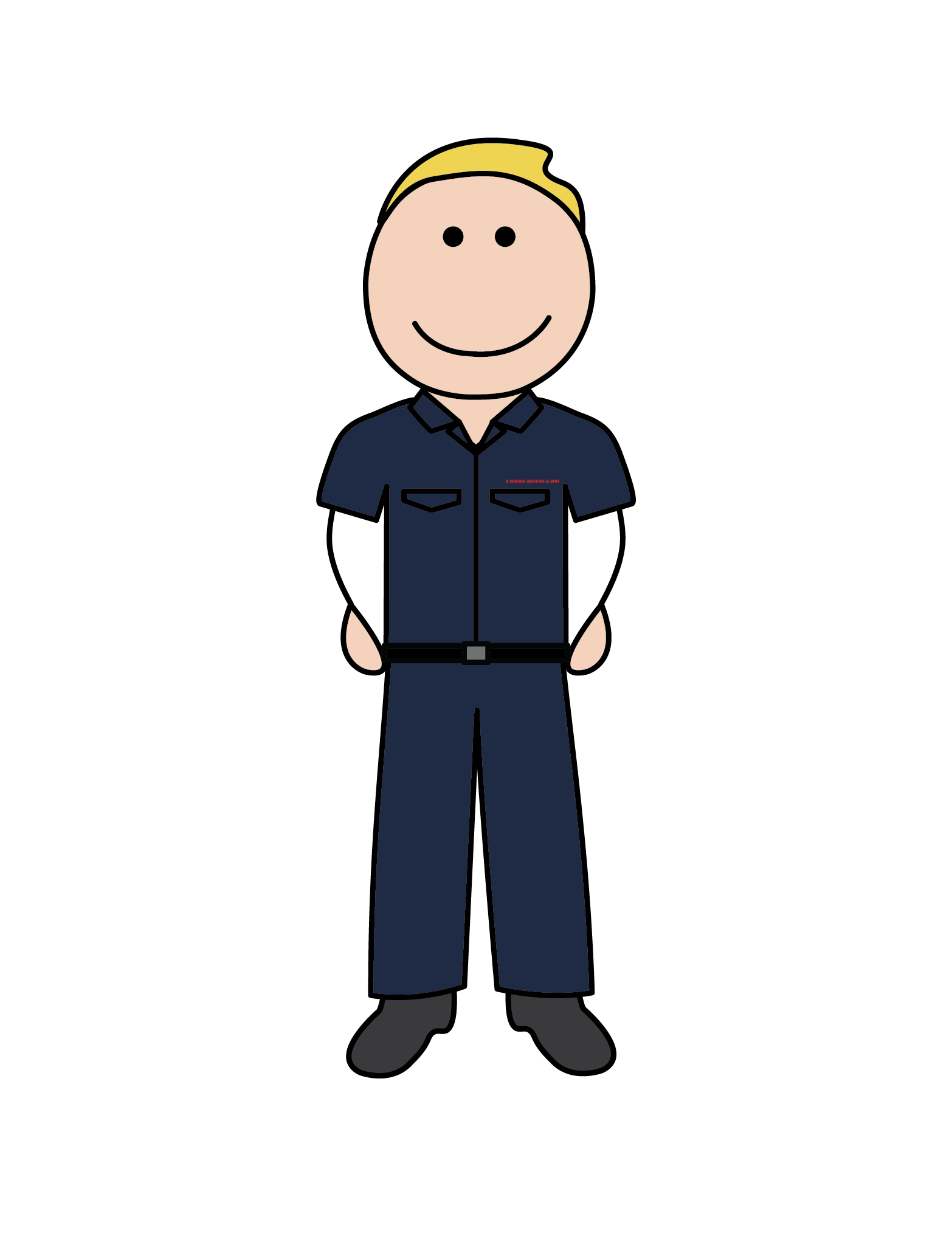 The Beach
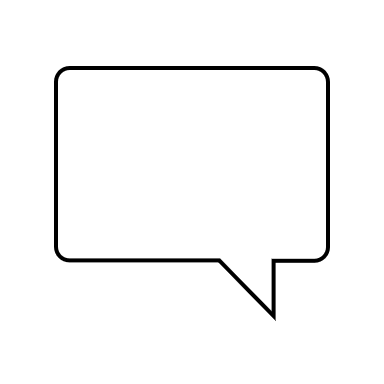 A trip to the beach can be fun and exciting!
You should call 999 and ask for who?
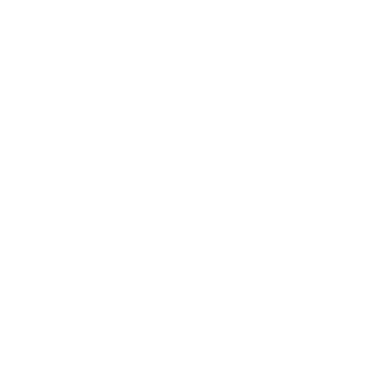 You can make lots of sandcastles
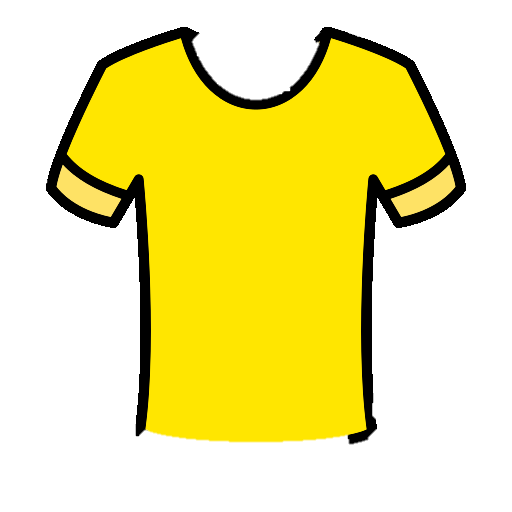 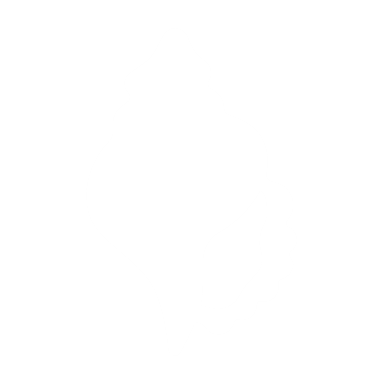 Find lots of different seashells
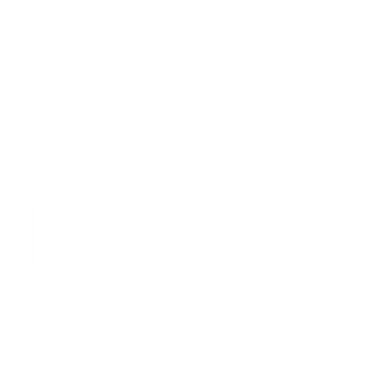 And even have a swim in the sea
BUT if someone is in trouble in the water…
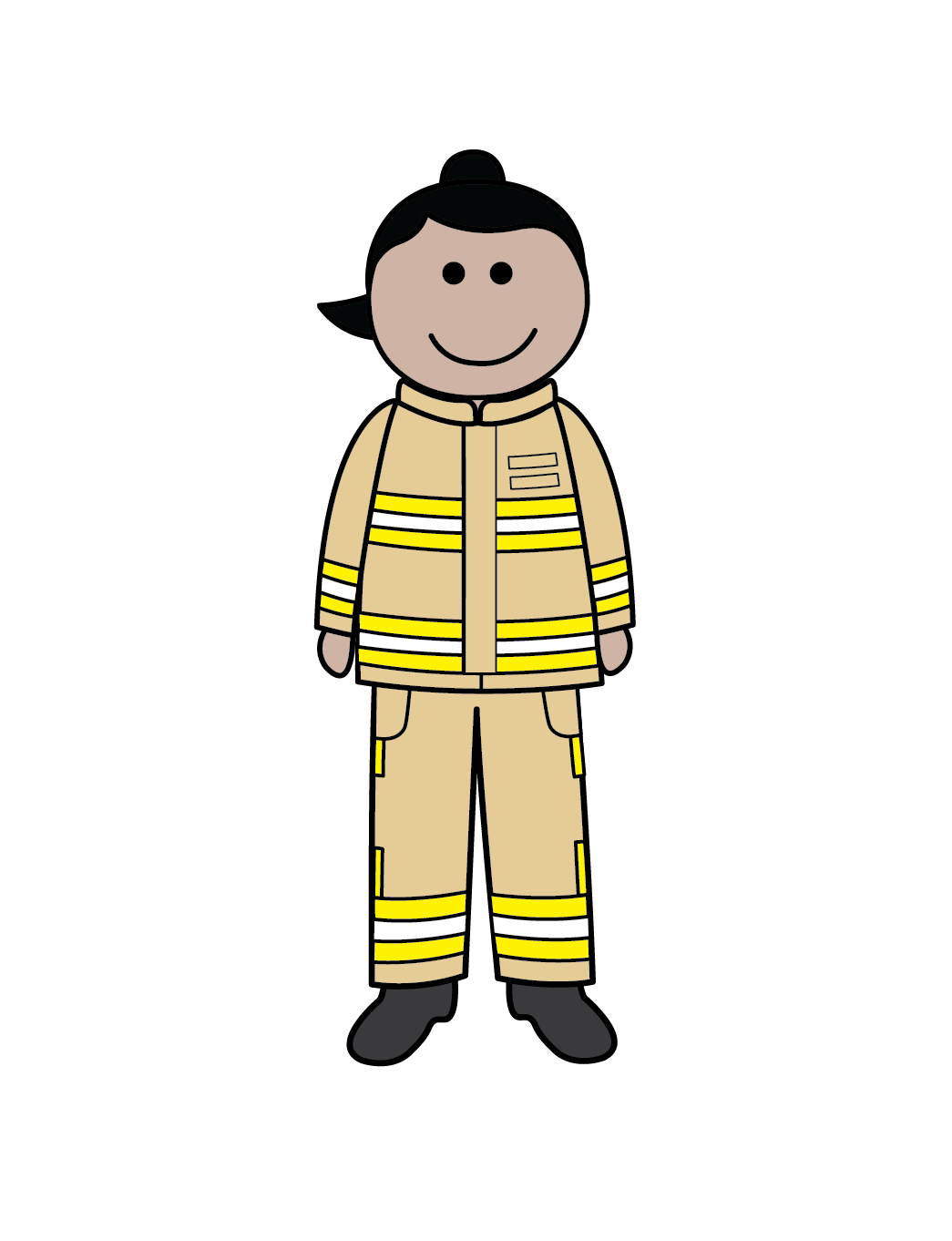 The Coastguard!
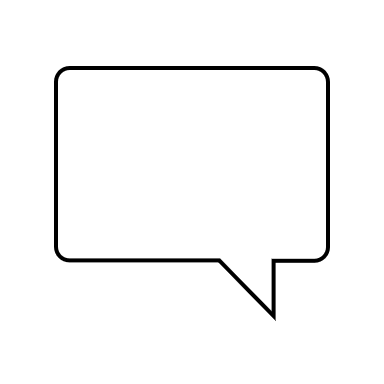 Remember coastguards help you at sea
That’s right! The Coastguard rescue people who have got into trouble in the sea and coastline.
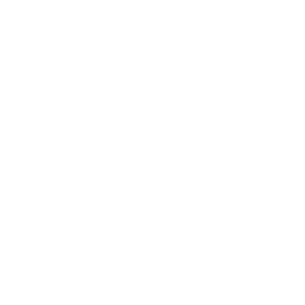 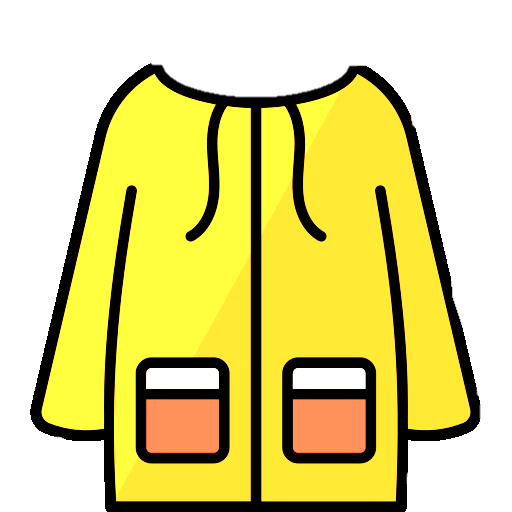 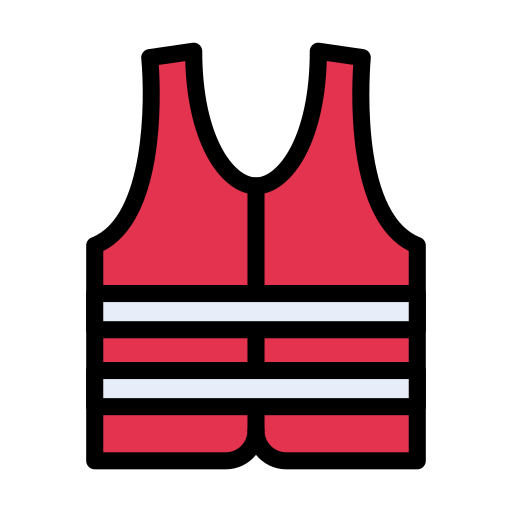 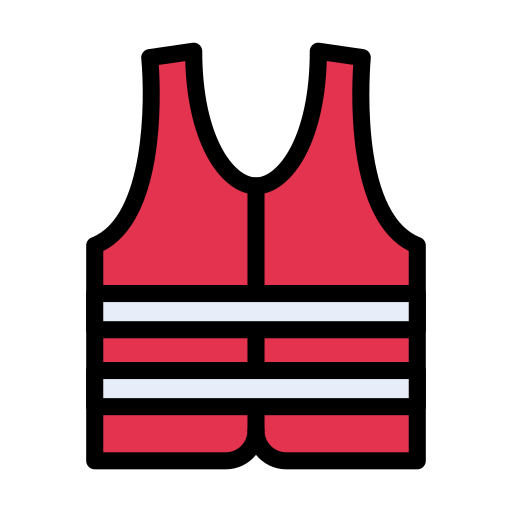 They have special boats to help reach people in need
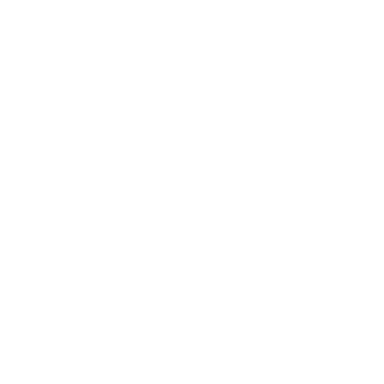 They wear important life jackets to keep them safe when they rescue people
WHO can help you with inland water emergencies?
But first, it’s important to…
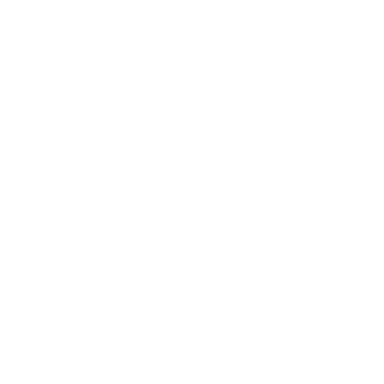 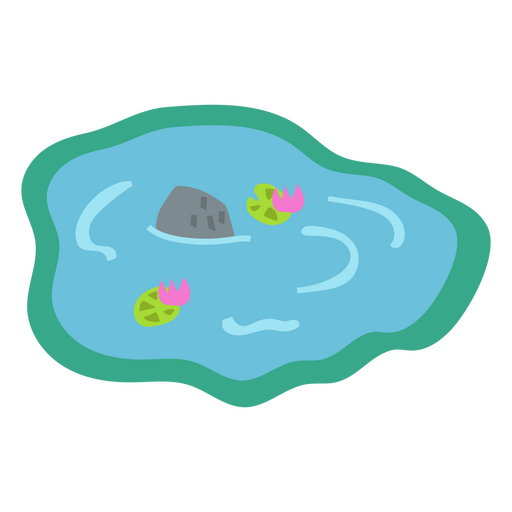 Know what inland water is
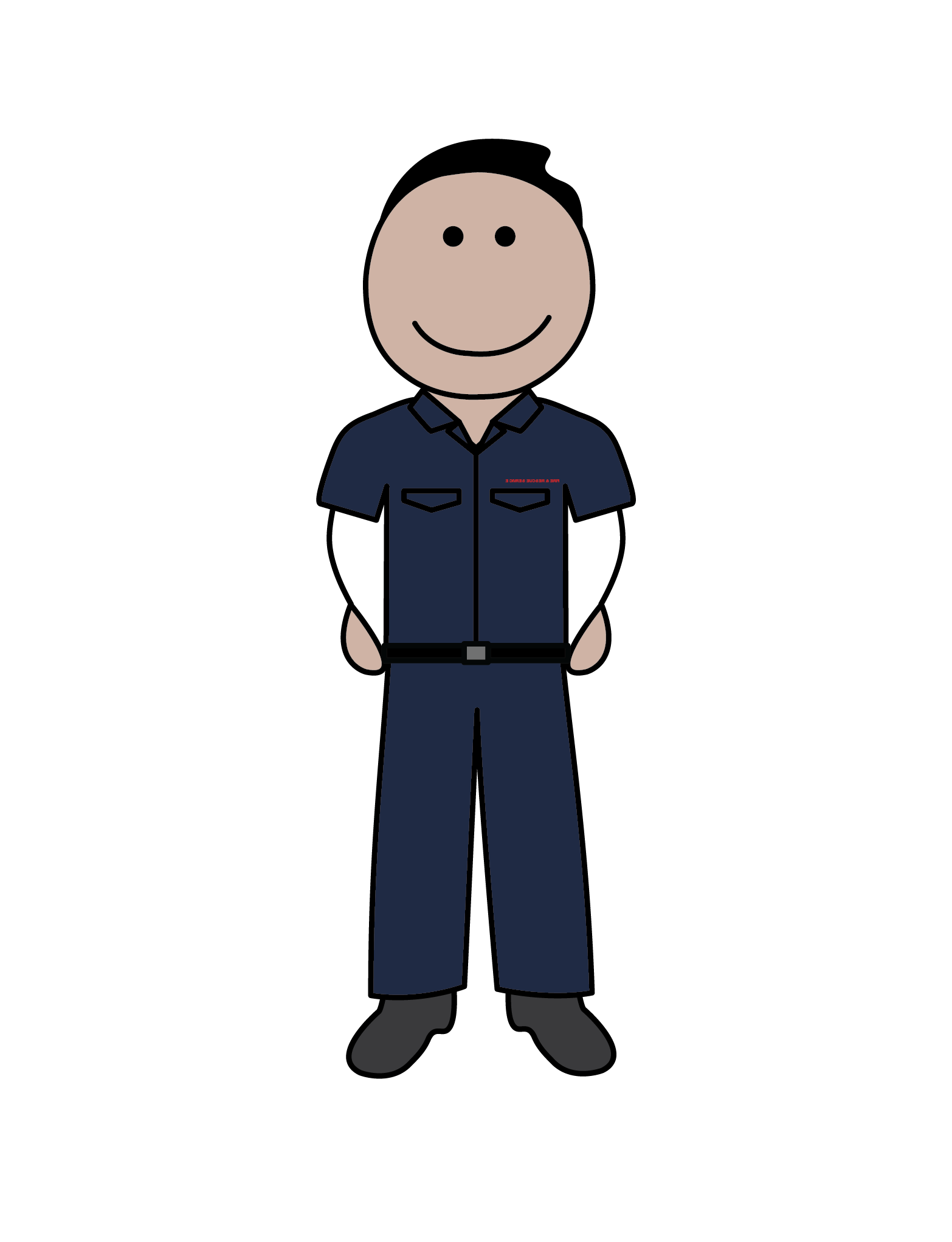 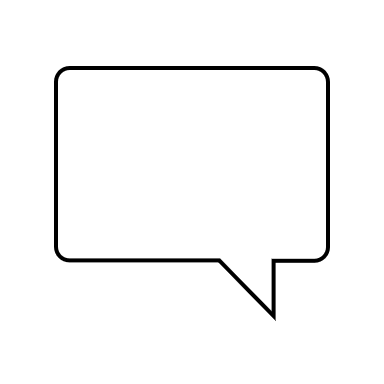 Inland water
Fire Service!

Here’s how we can help
Any large areas of water you see that are away from the coastline are known as inland water. This includes rivers, ponds, creeks, canals and lakes.
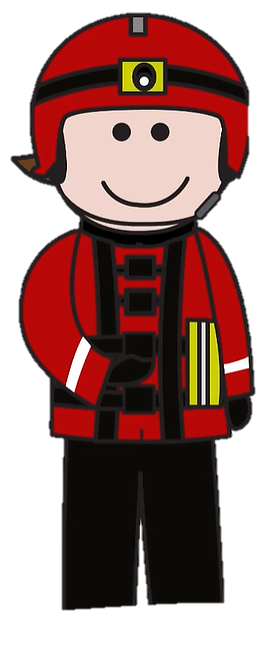 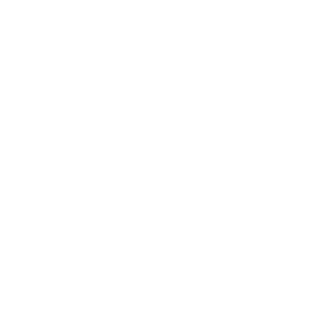 If someone is in trouble in inland water, you should call 999 and ask for the…
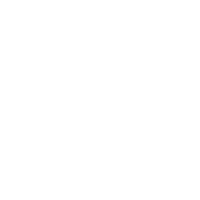 At the fire service we have a specialist water rescue team who have the correct tools and clothing to rescue anyone in trouble in inland water.
How we can help
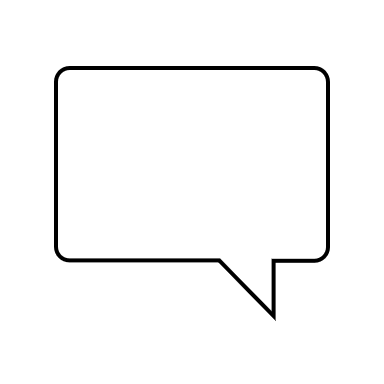 Let’s start with what we wear to keep us safe
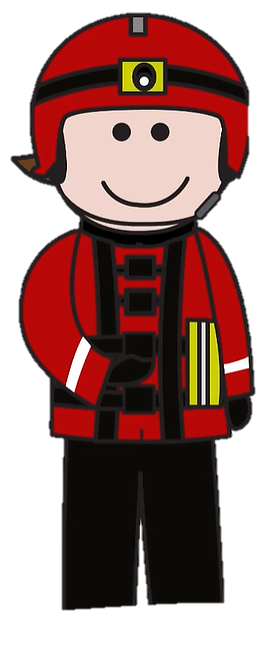 How we can help
Our water safety vehicle holds special tools. These include…
An inflatable boat to access the area safely
Our personal floatation device (buoyancy aid) allows us to access the water safely
Using our water pole helps us check how deep the water is – remember this can change quickly
How we can help
Our water safety vehicle holds special tools. These include…
An inflatable boat to access the area safely
Our personal floatation device (buoyancy aid) allows us to access the water safely
Using our water pole helps us check how deep the water is – remember this can change quickly
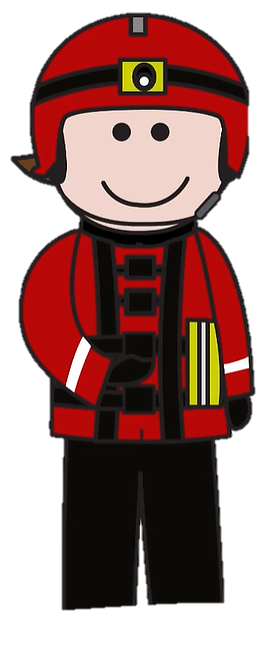 If someone is in trouble our throw line is used to bring them back to safety

Here’s how they work…
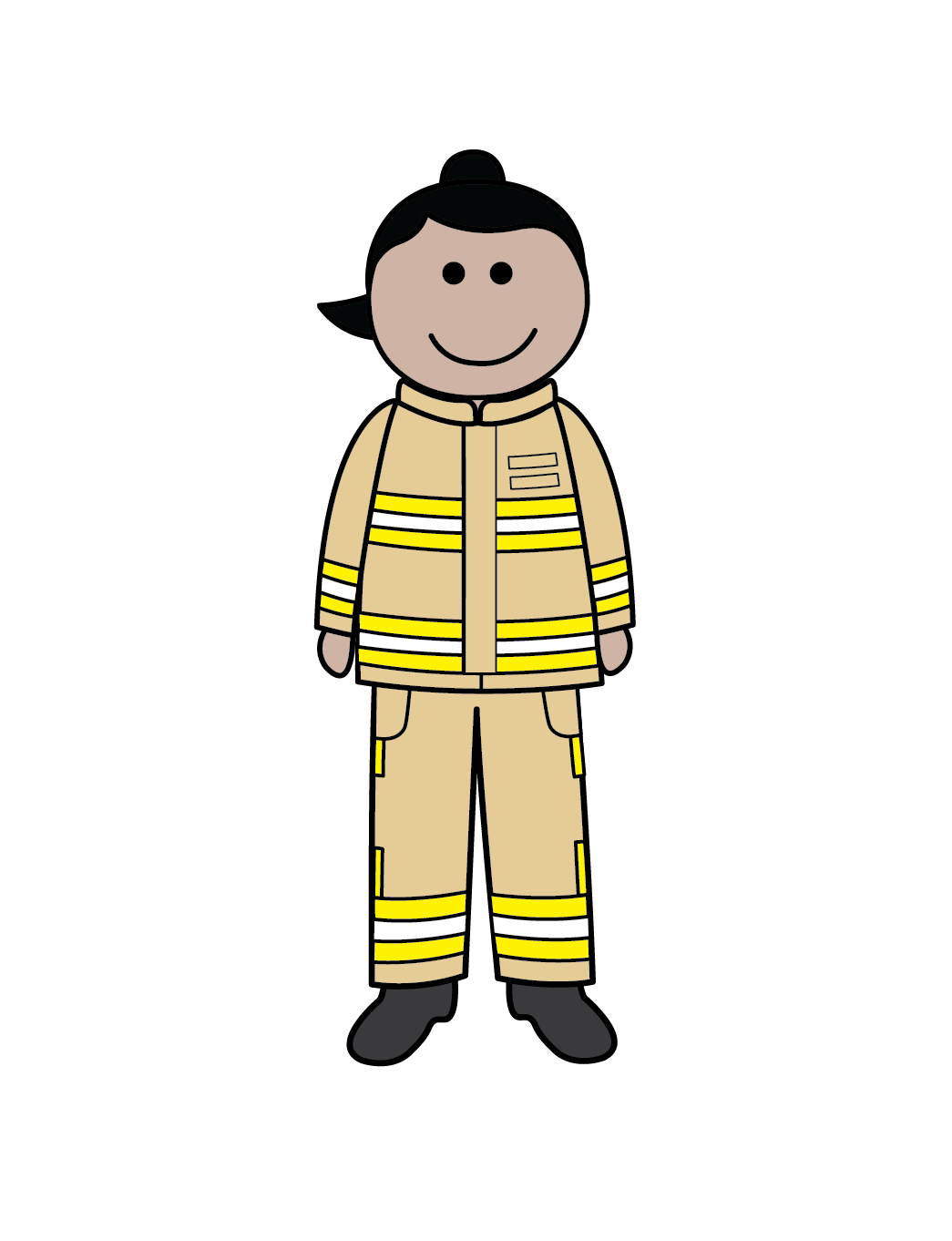 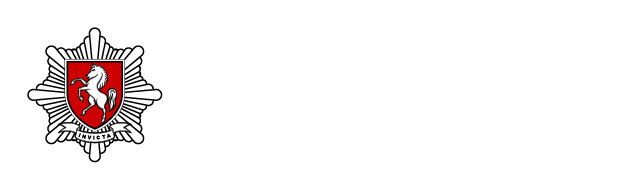 To the
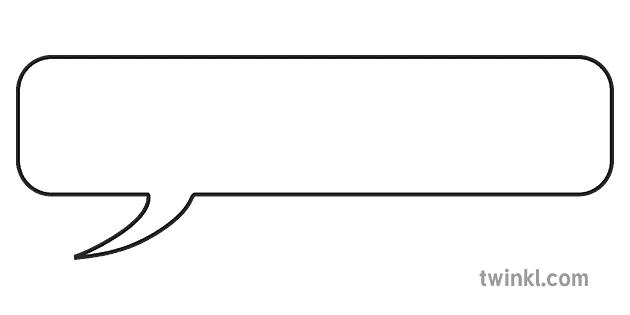 RESCUE!
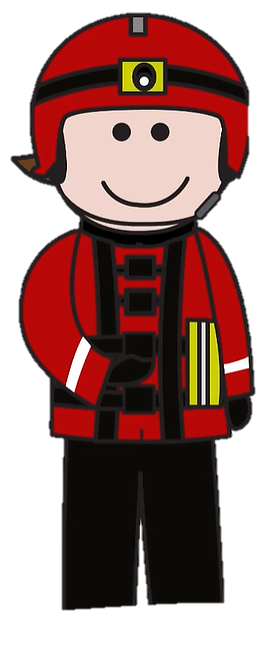 Who should you call?
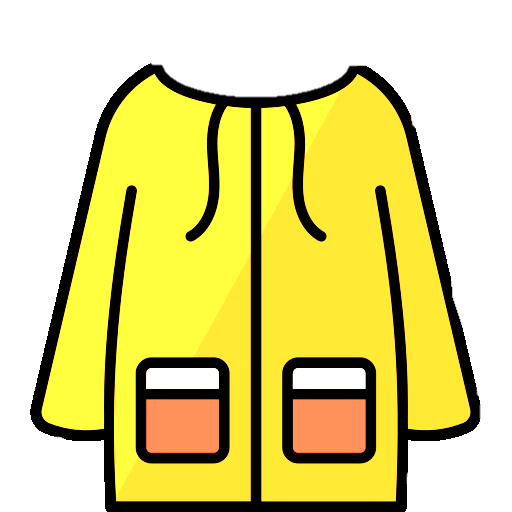 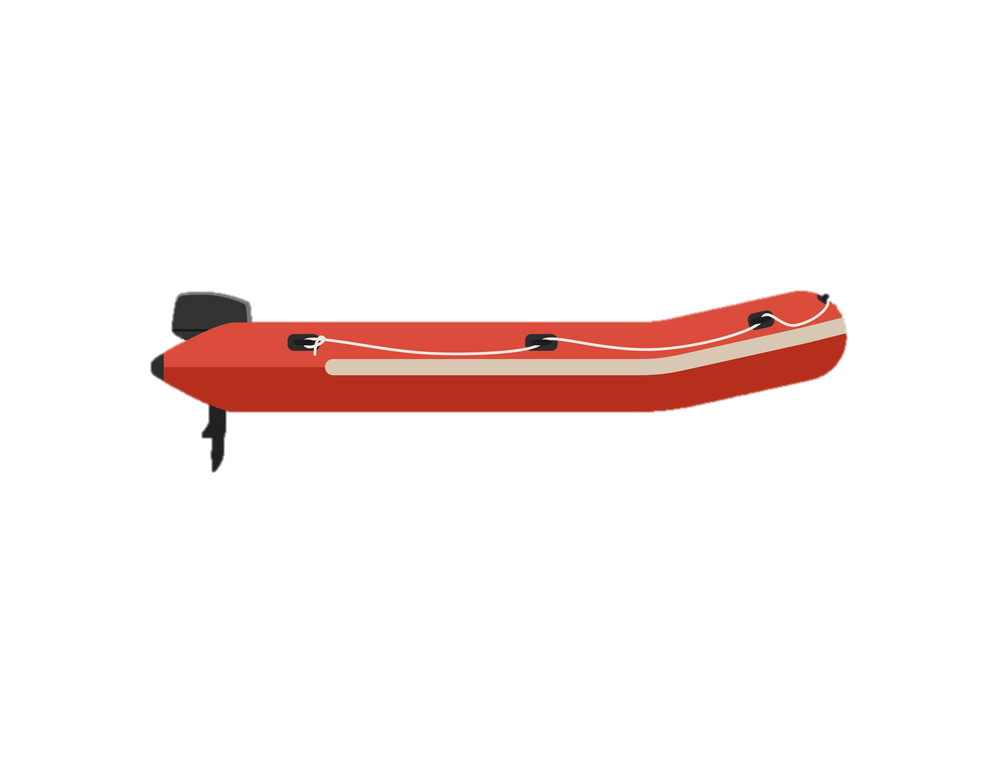 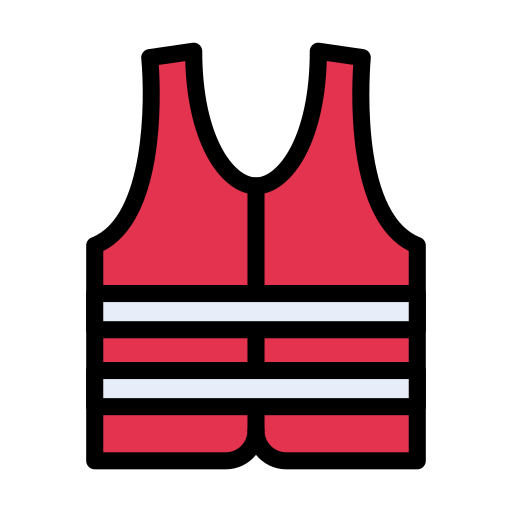 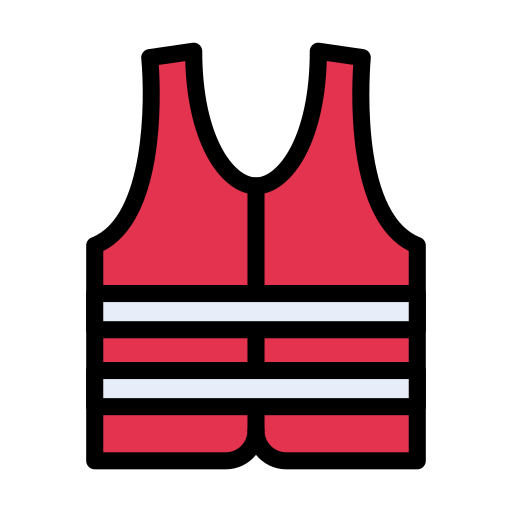 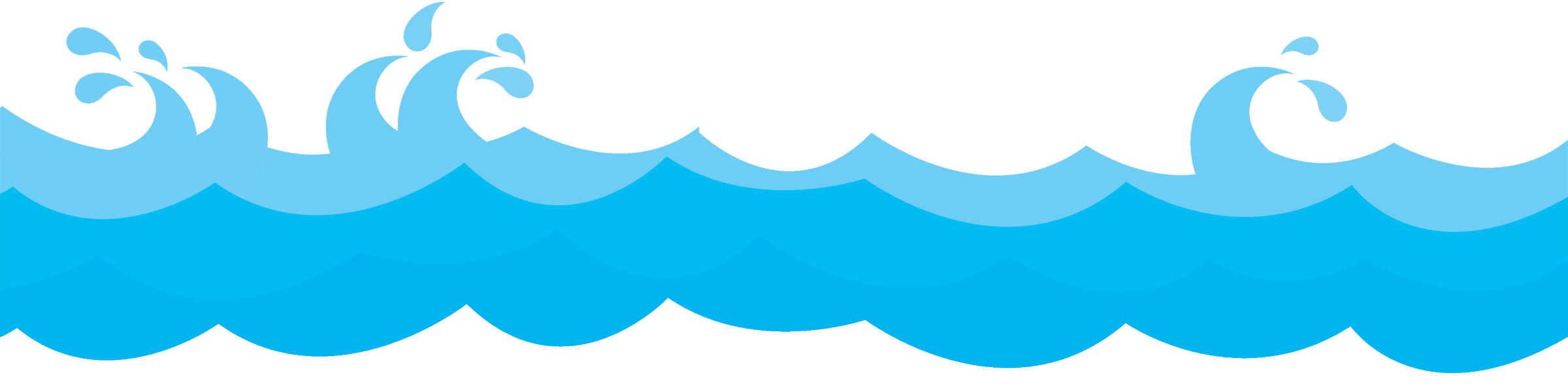 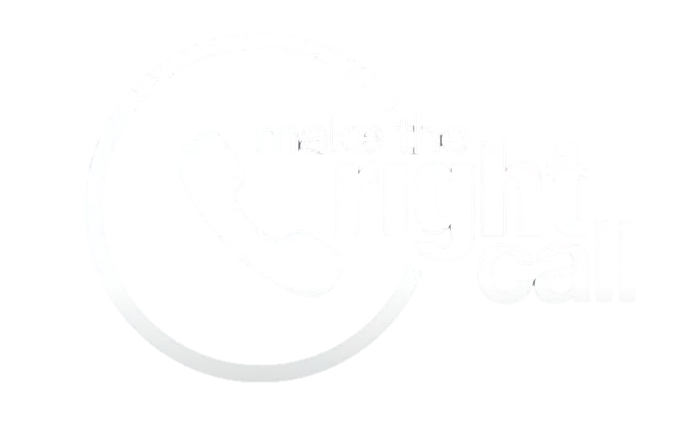 It’s important to
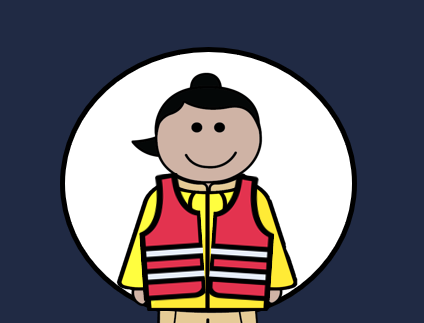 Quick! Someone is in trouble in the lake
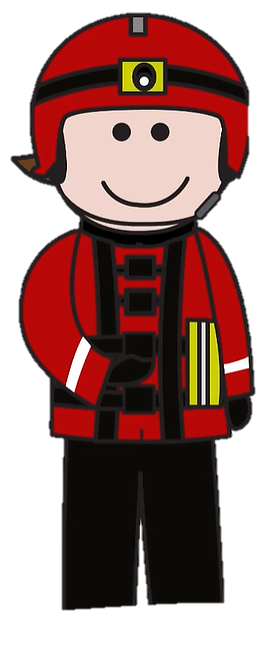 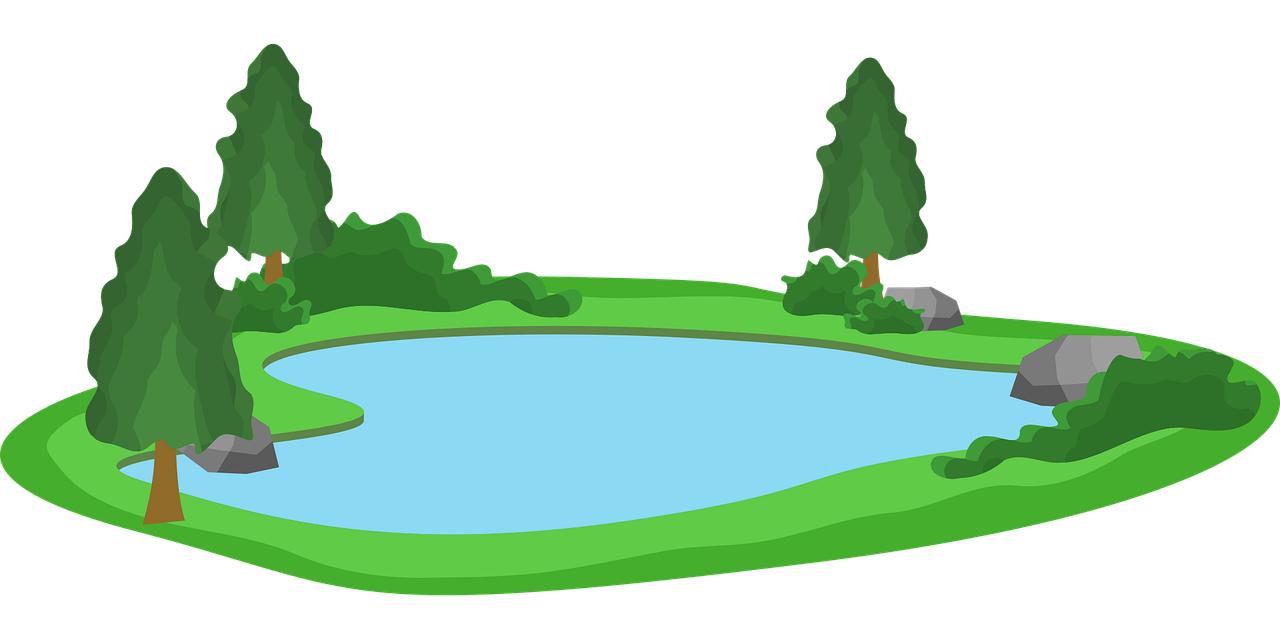 Who should you call?
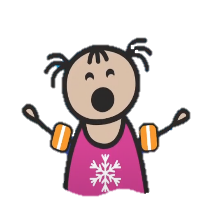 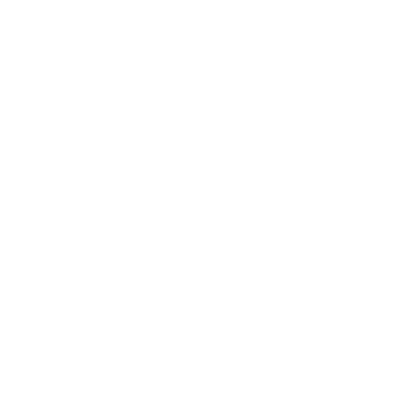 Call 999 and ask for the fire service!
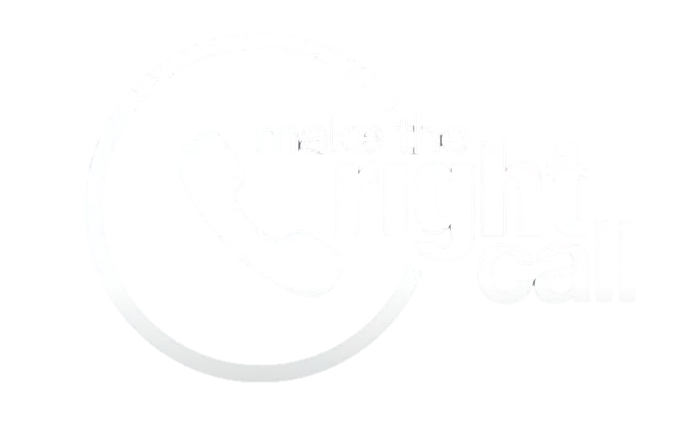 It’s important to
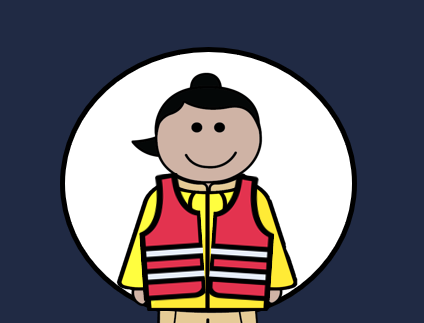 Quick! Someone is in trouble in the sea
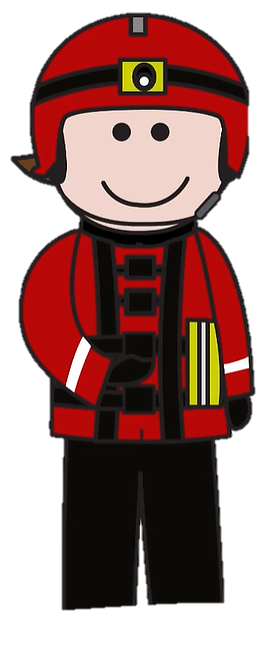 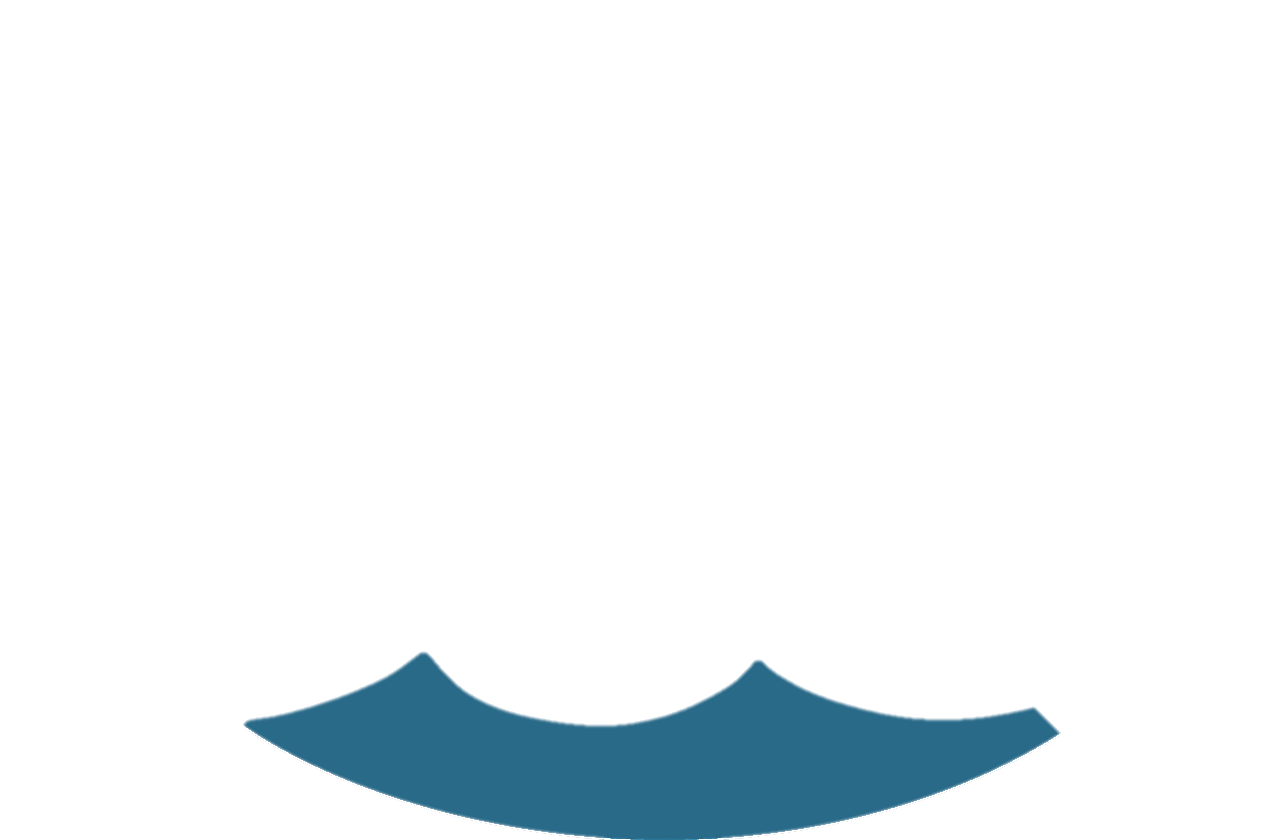 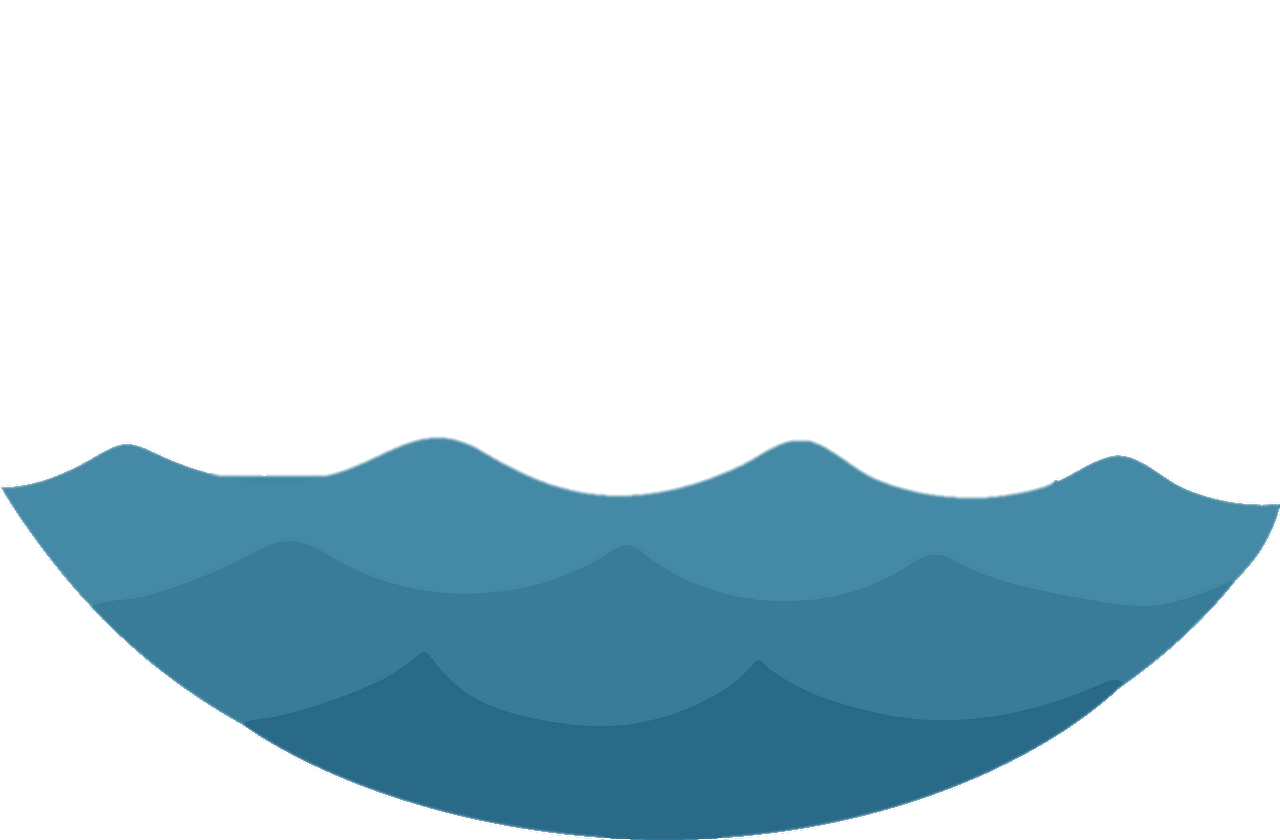 Who should you call?
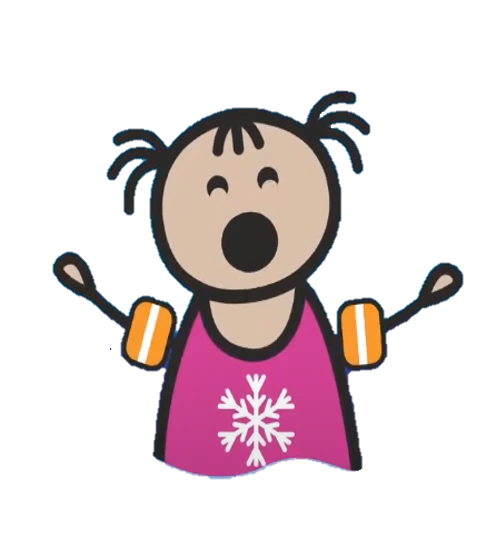 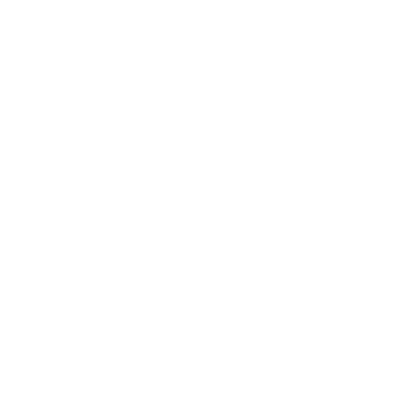 Call 999 and ask for the coastguard
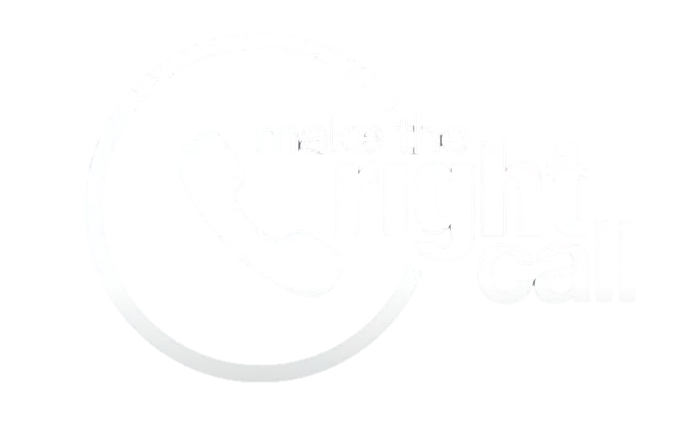 It’s important to
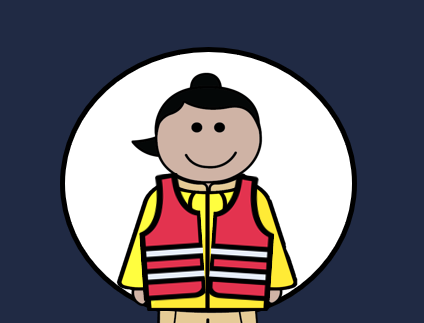 Quick! Someone is in trouble in the river
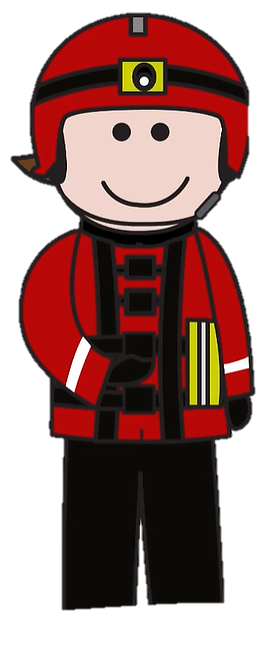 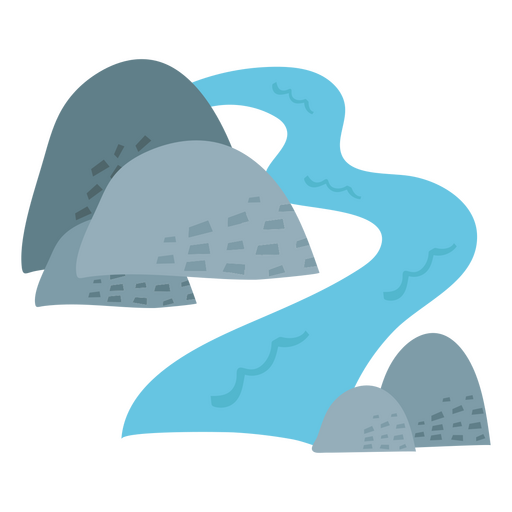 Who should you call?
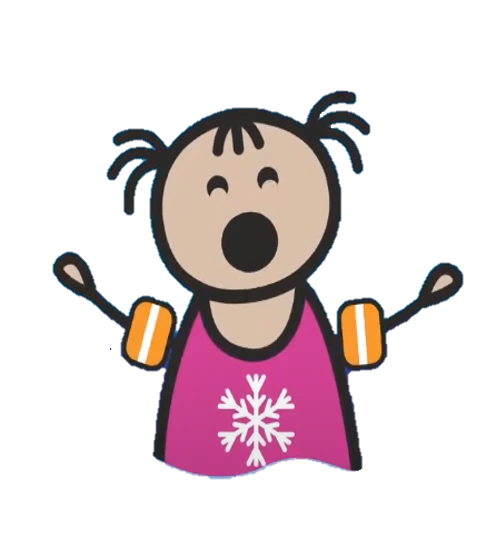 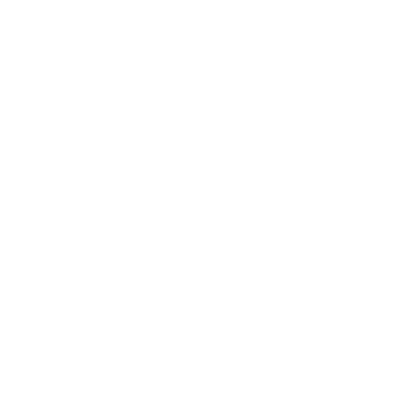 Call 999 and ask for the fire service!
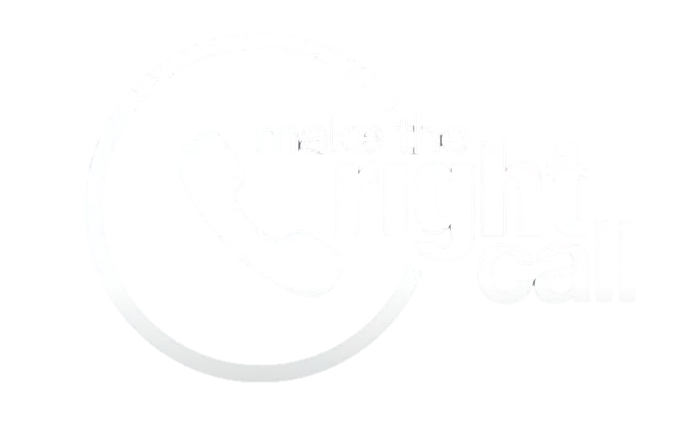 It’s important to
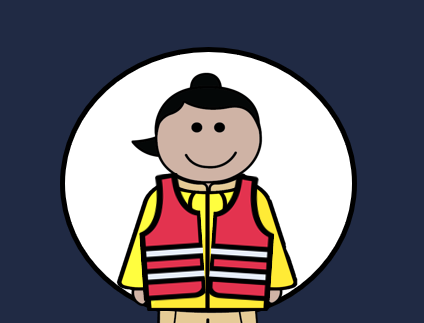 Quick! Someone is in trouble in the canal
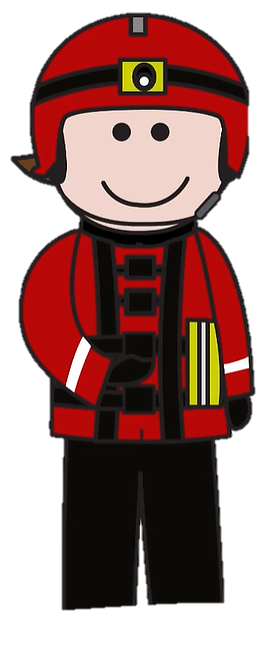 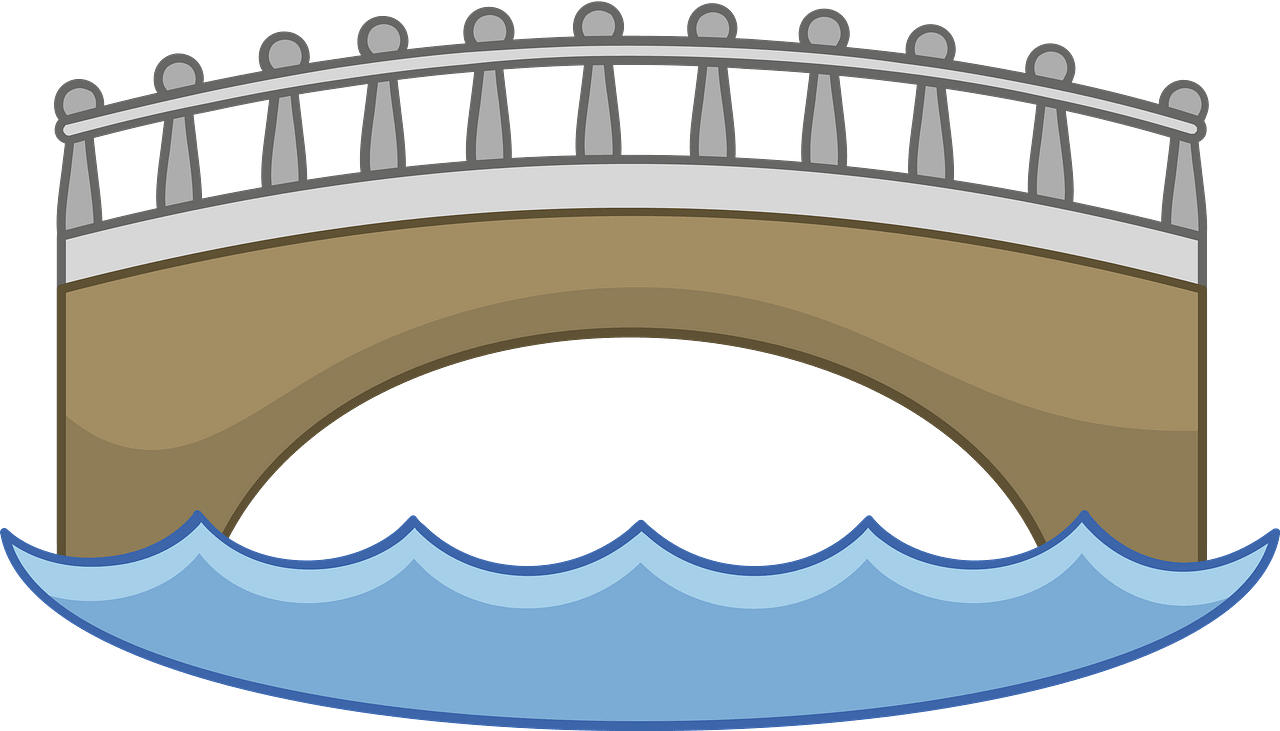 Who should you call?
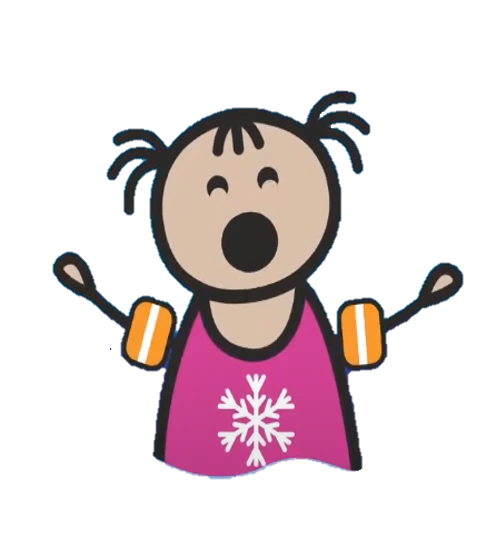 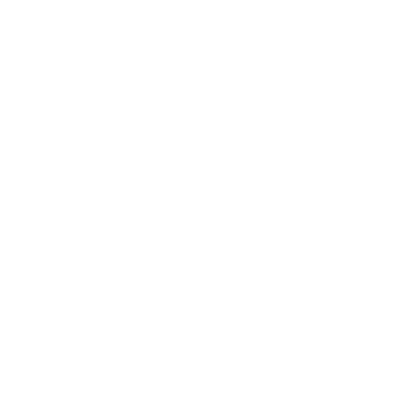 Call 999 and ask for the fire service!
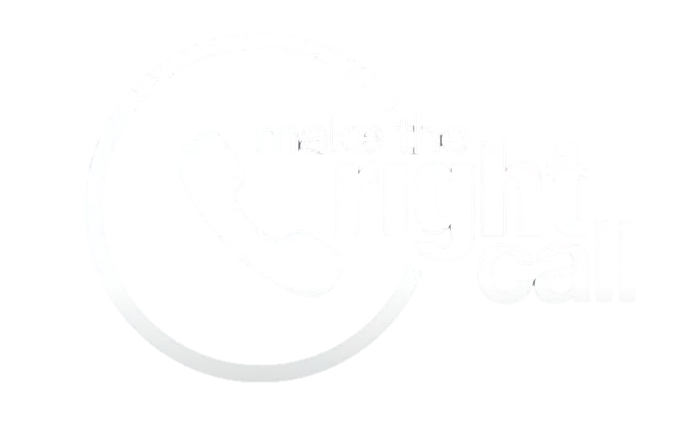 Well done, you know how to
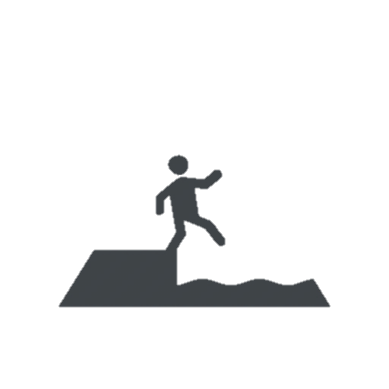 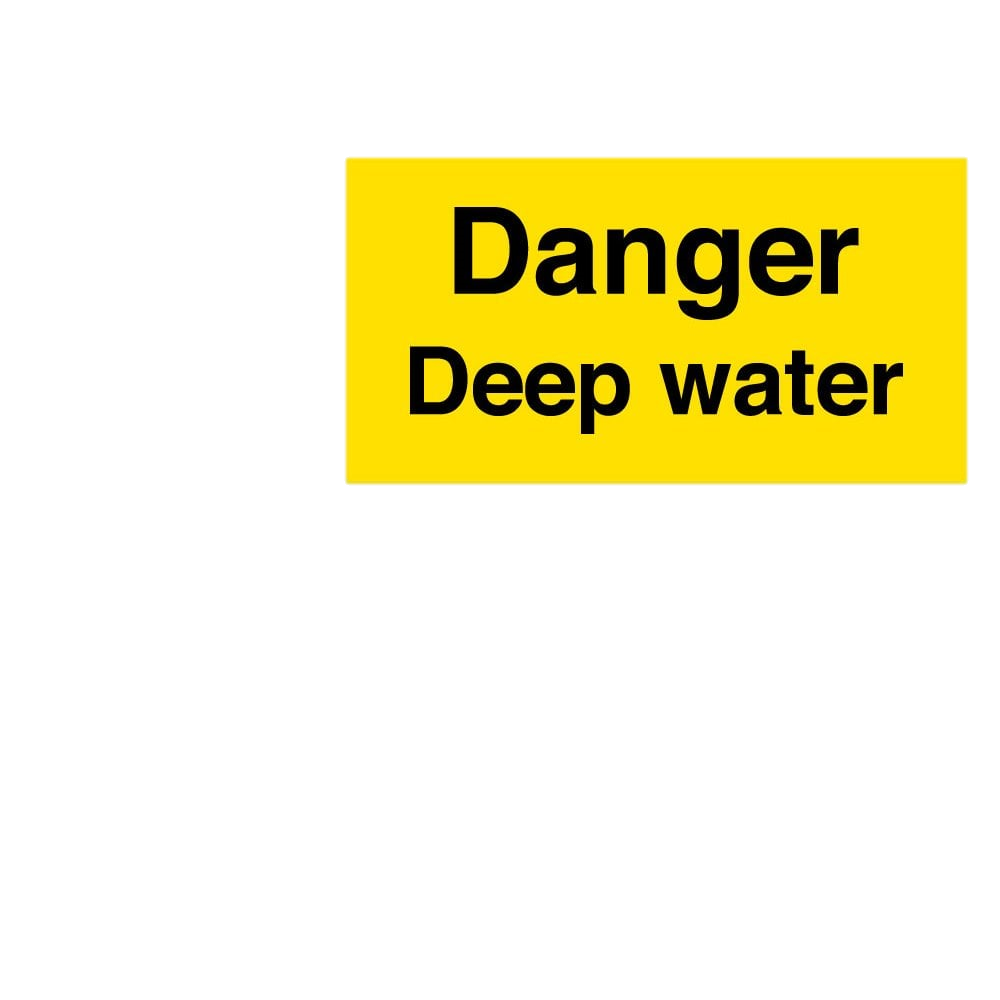 It’s important to always stay away from the waters’ edge because of hidden hazards in the water
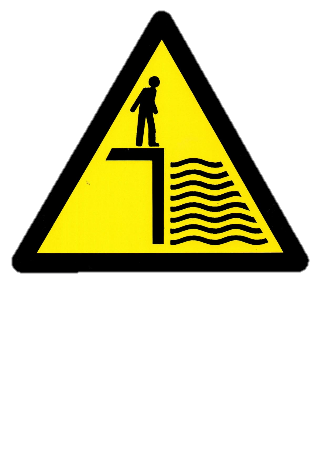 D
D
D
D
So, we all need to be aware of the hazards around open water
Here are some signs you may see near open water that will warn you of the hazards
Good Question!
A hazard is something that is dangerous and likely to cause damage
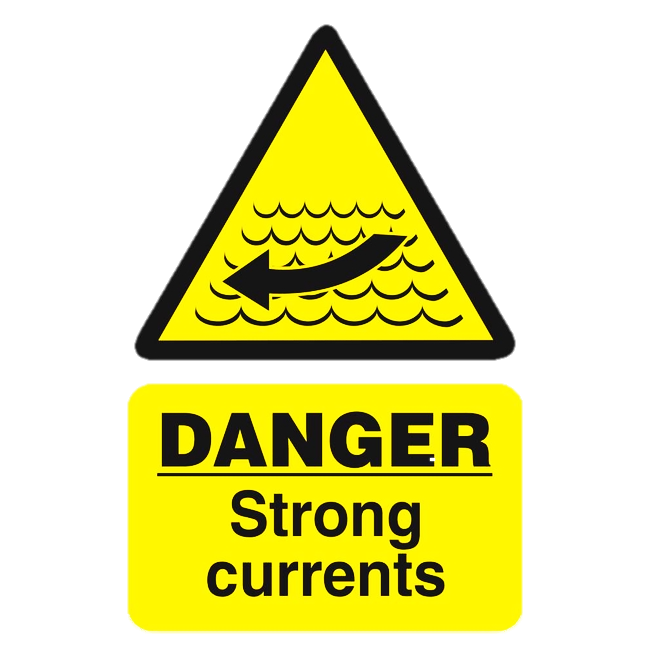 But what is a hazard?
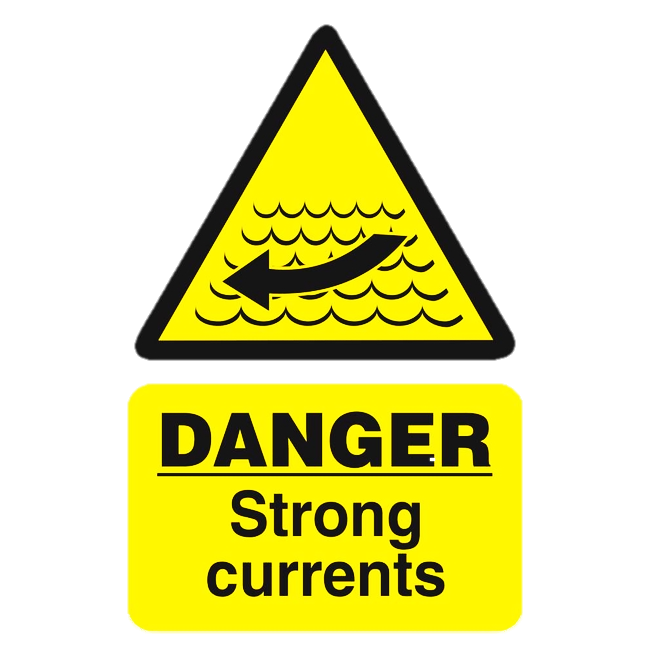 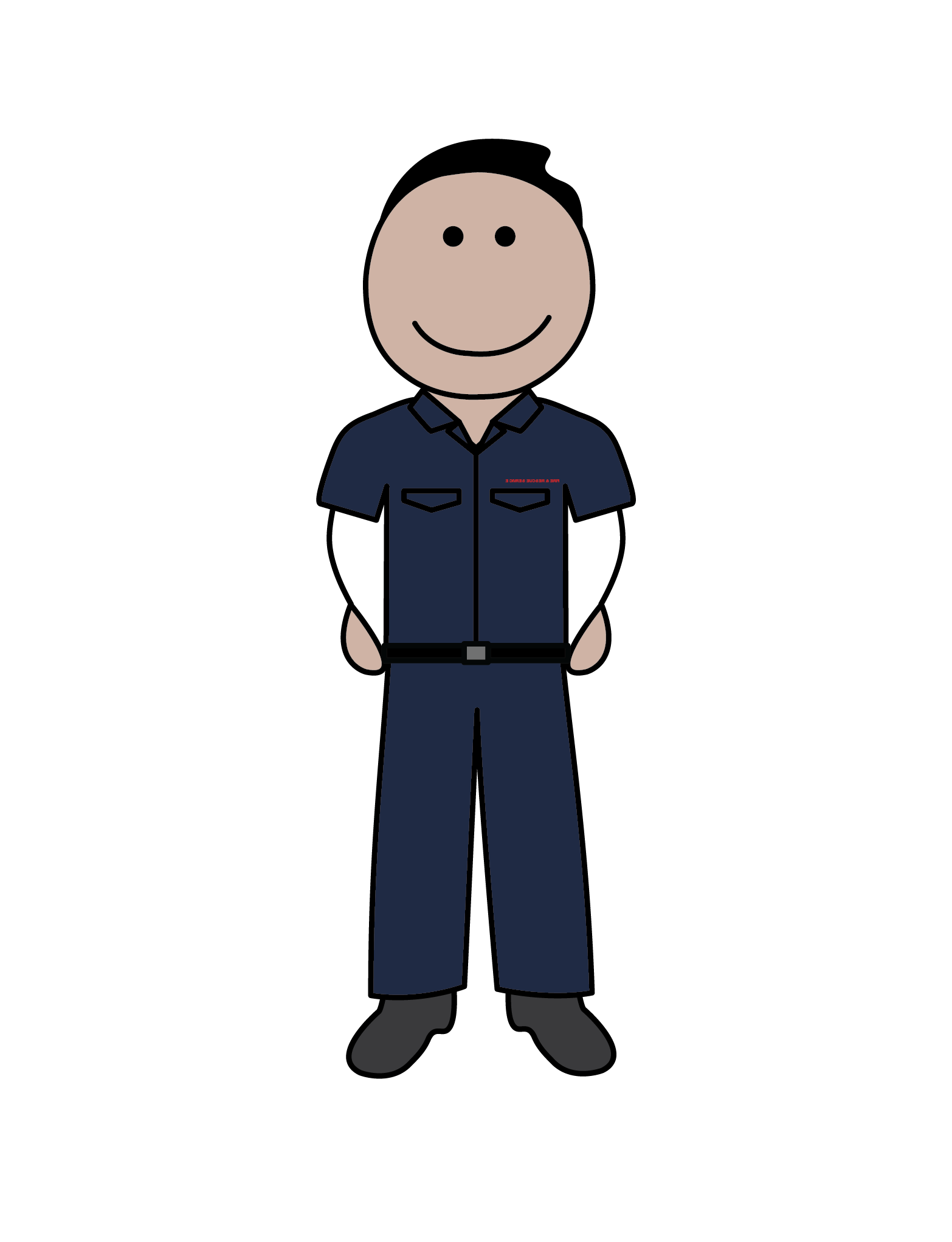 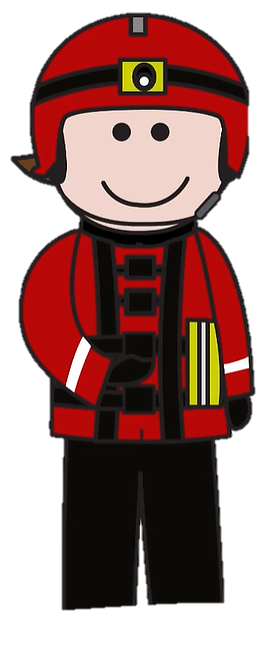 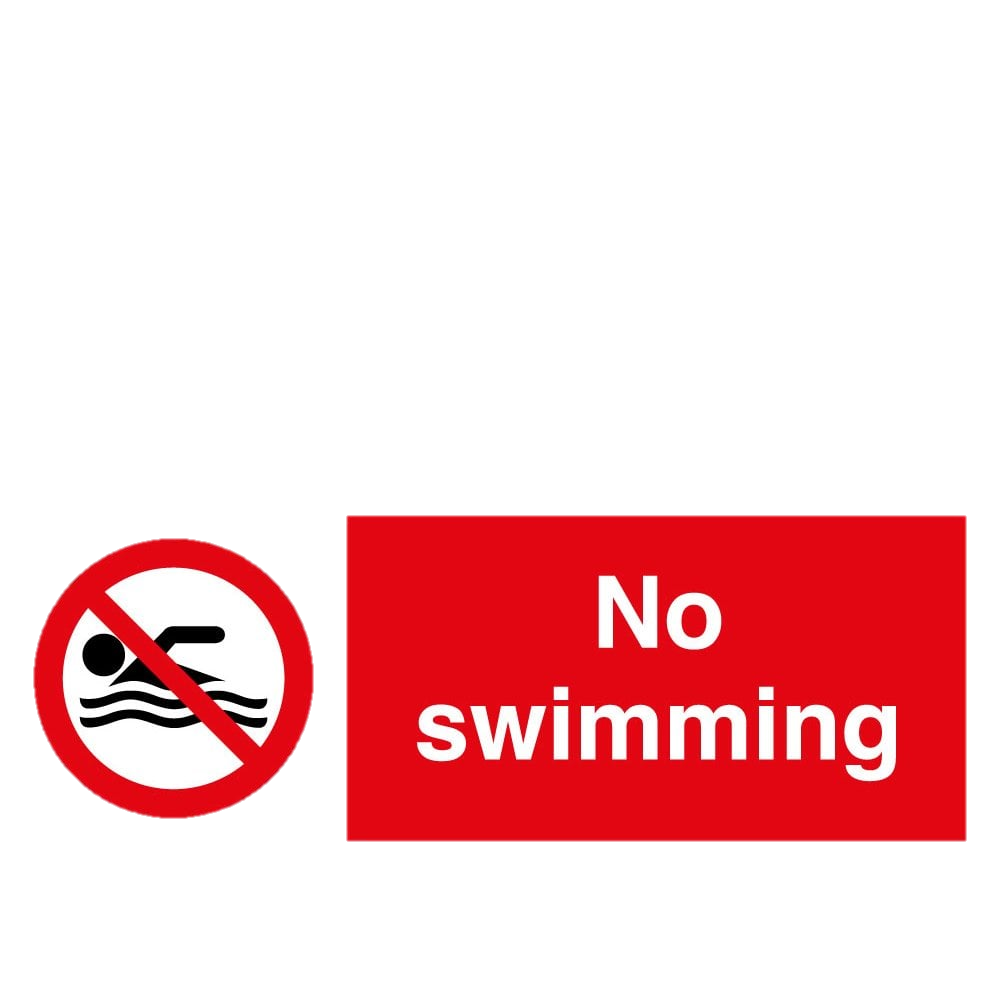 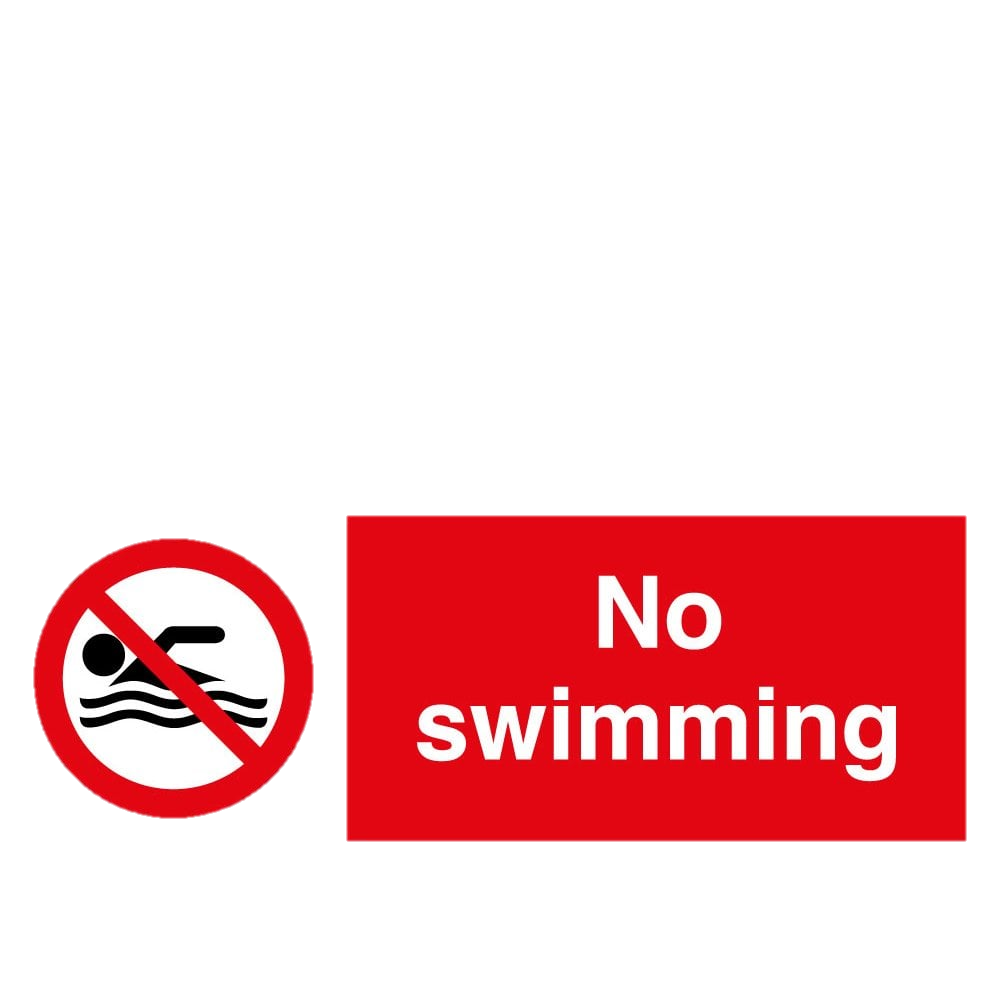 Common hazards in the water
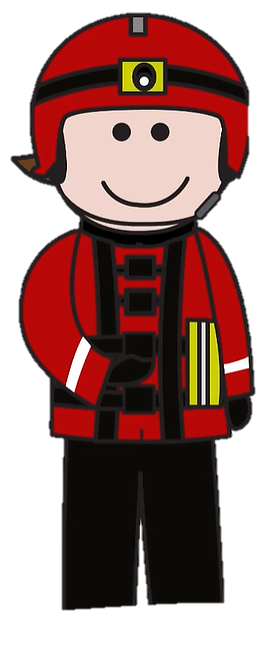 There are lots of hidden hazards under the water, that you can’t see.
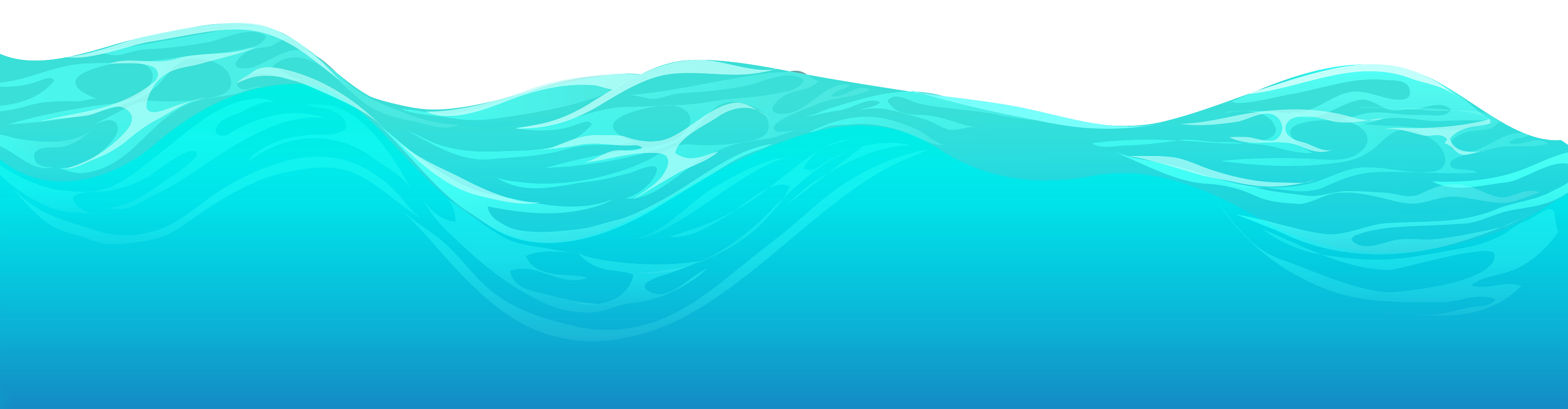 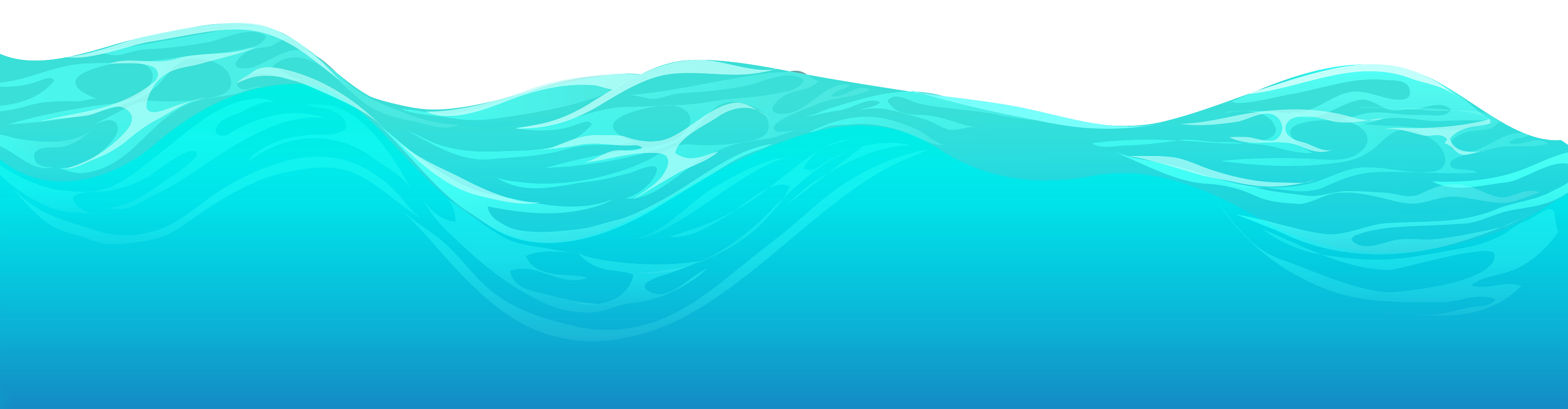 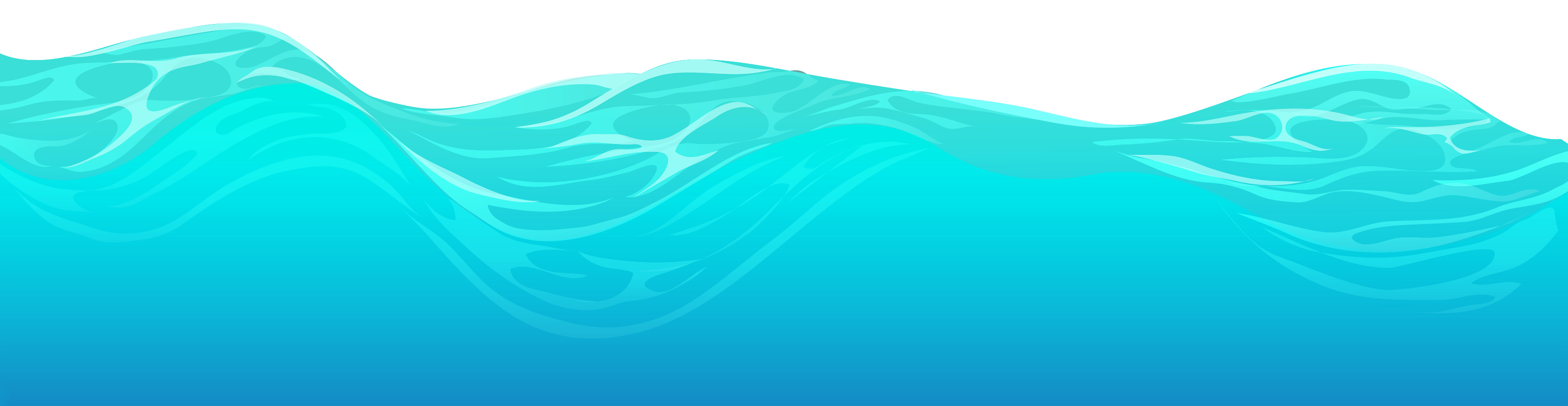 Litter
Reeds and branches
Sewage
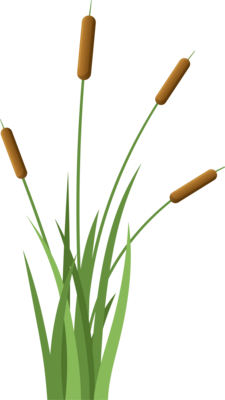 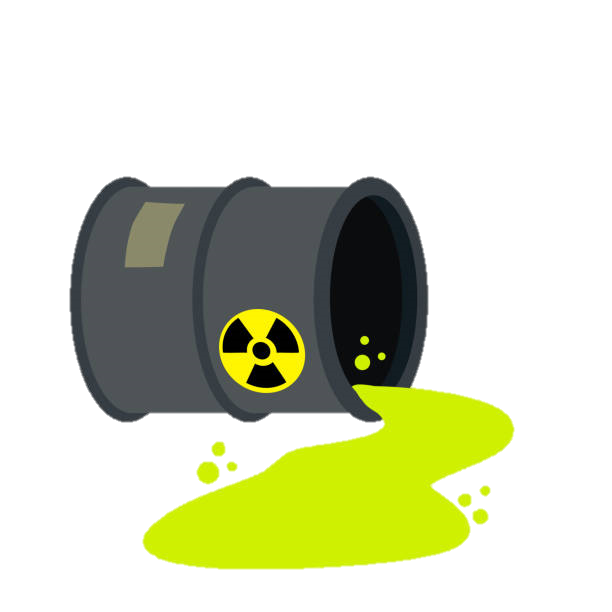 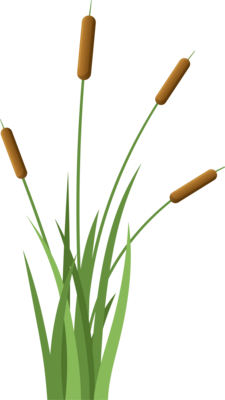 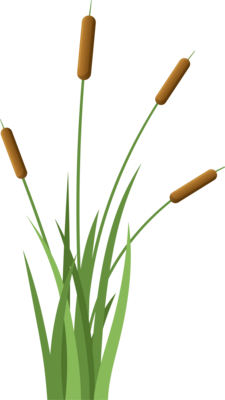 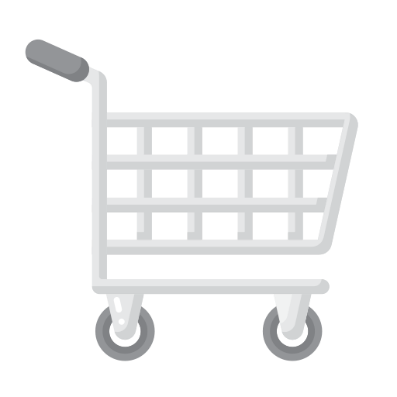 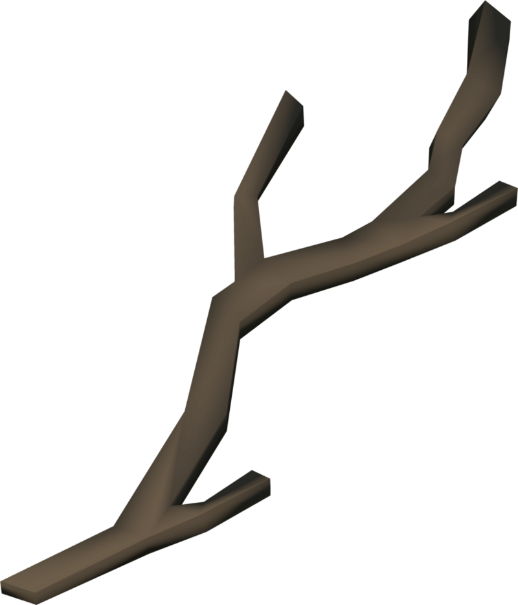 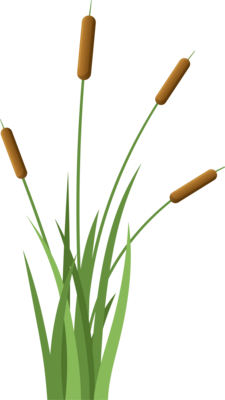 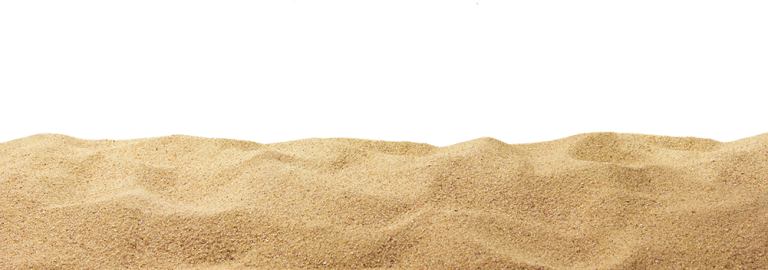 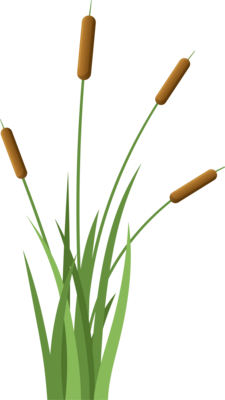 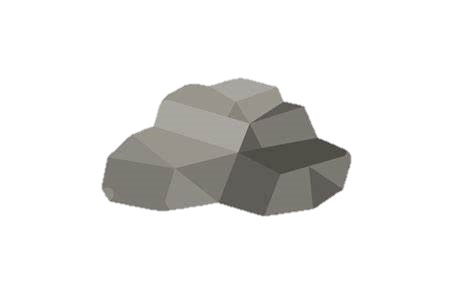 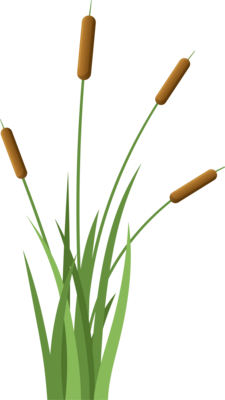 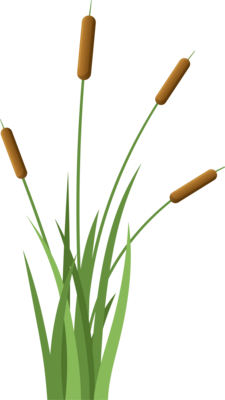 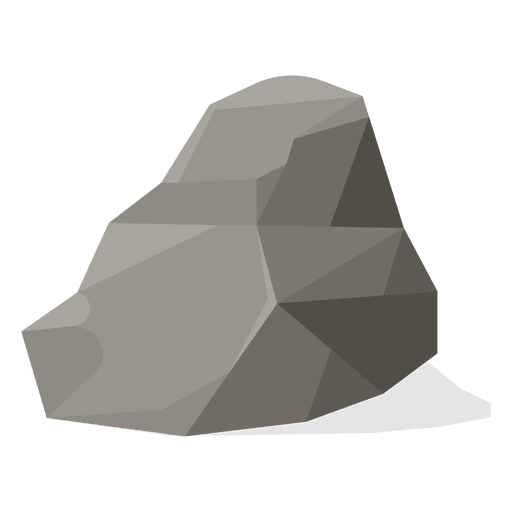 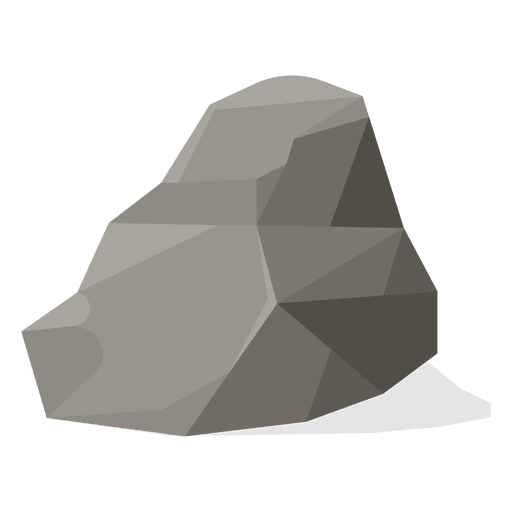 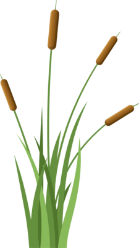 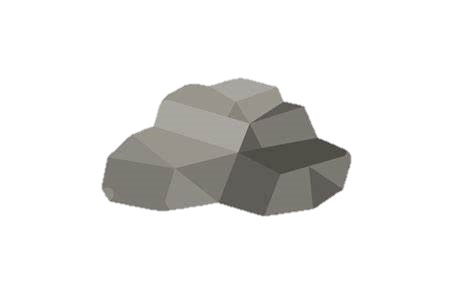 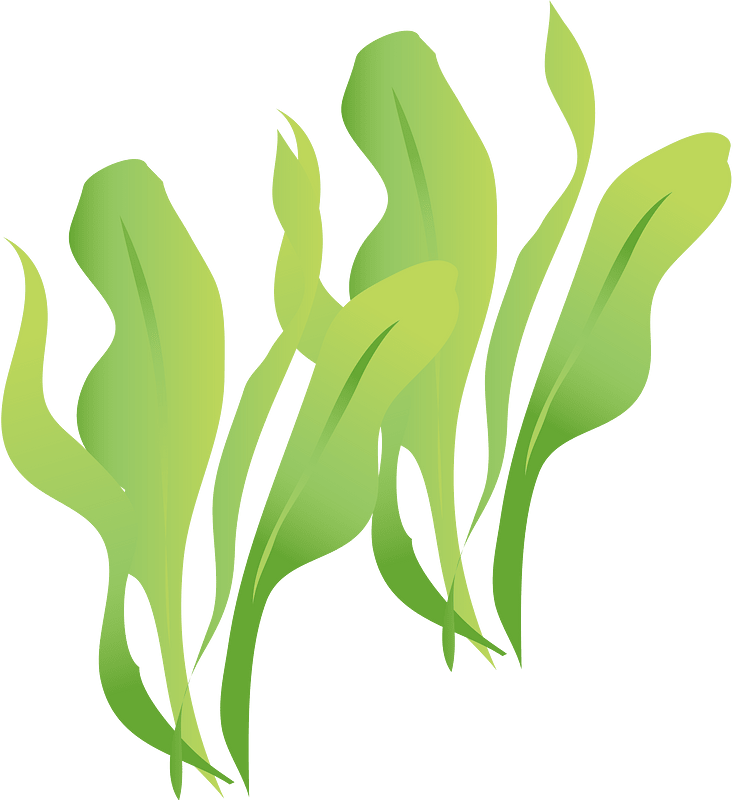 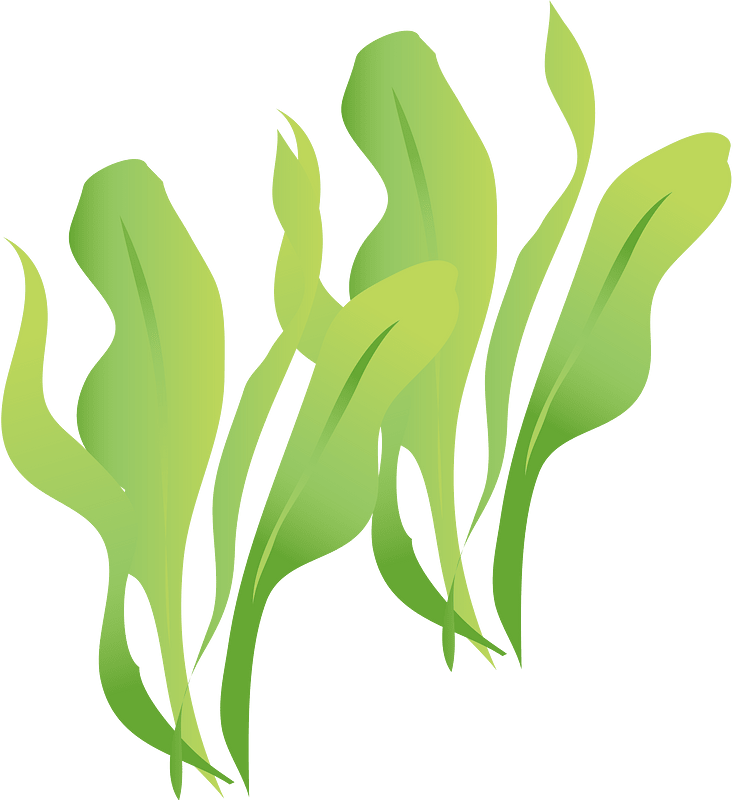 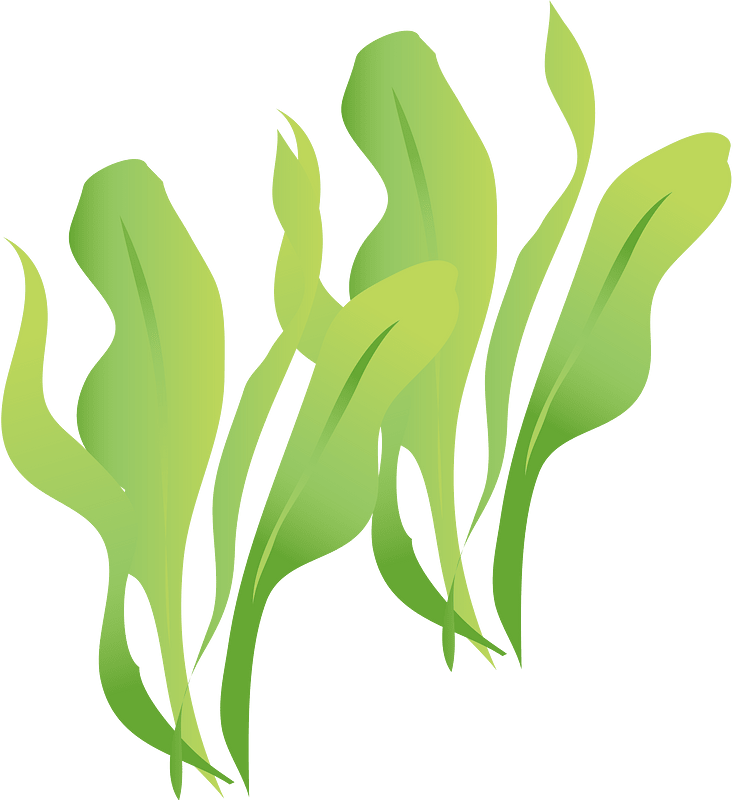 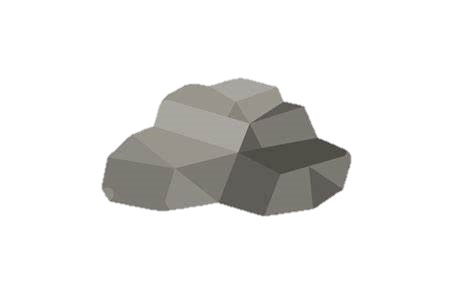 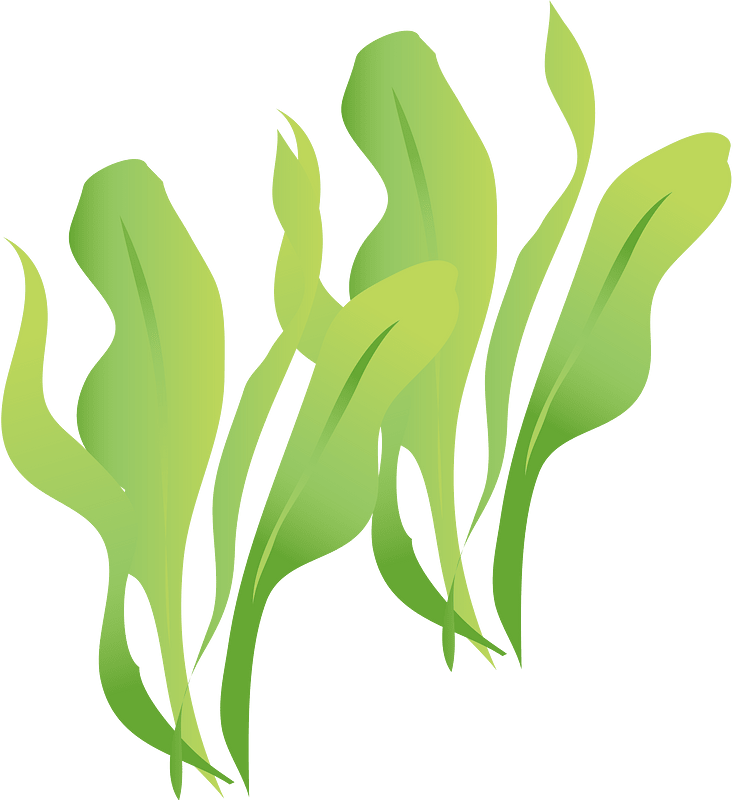 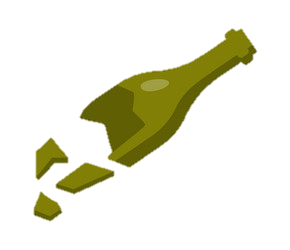 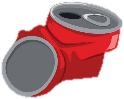 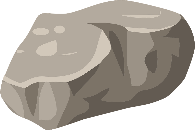 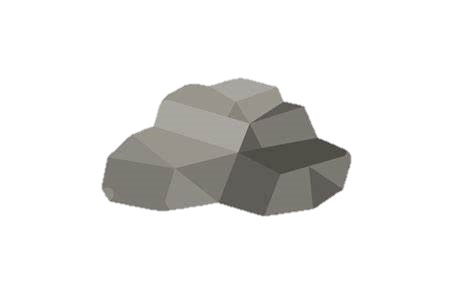 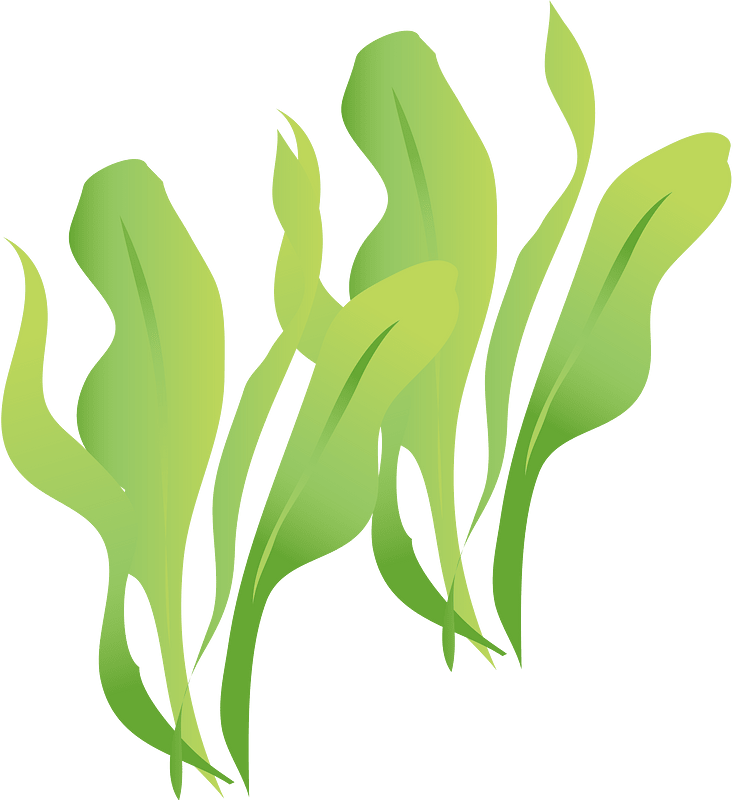 How can you be safe around water?
Follow the Water Safety Code!
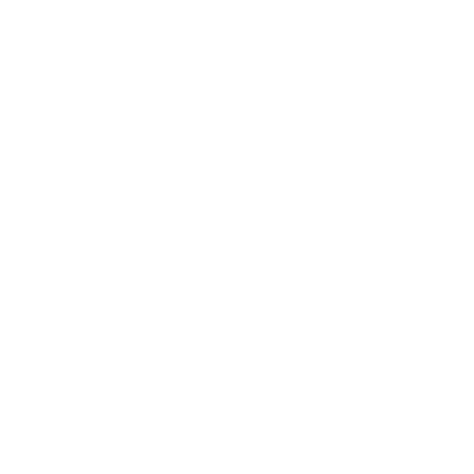 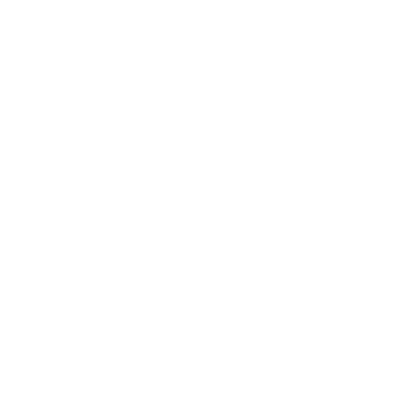 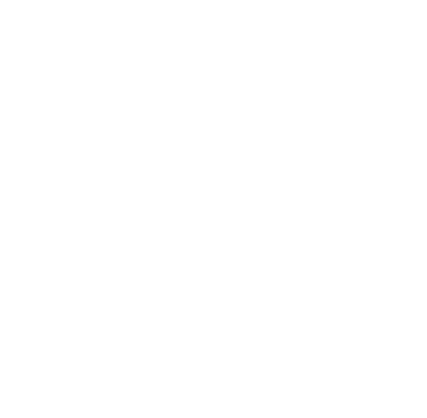 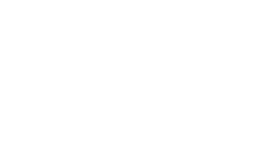 Stay together
Float
Call 999
Stop and Think
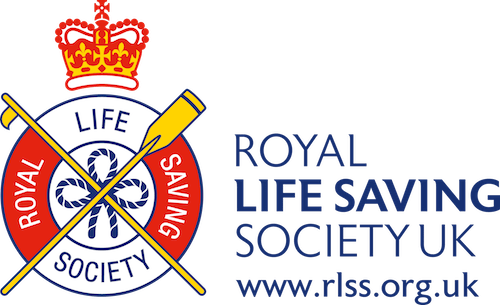 Learn more about the Water Safety Code here - https://youtu.be/zwzB7So7jSM?si=hnciusDwxR2RMCRl
Float to Live
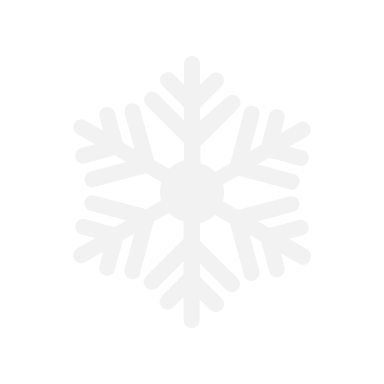 If the water is cold, it can make you panic, which makes you move more and makes you tired
D
But why should you float?
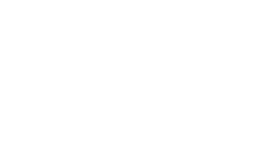 Lying on your back and gently swishing your arms and feet around in circles uses less energy
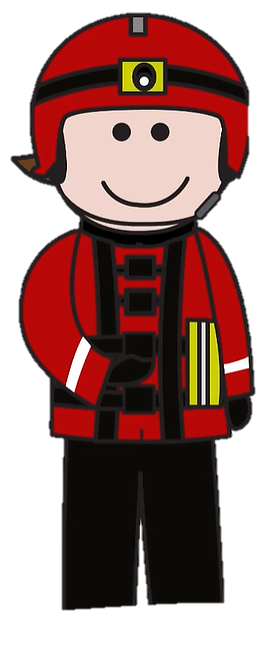 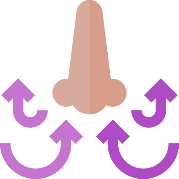 Keeping you head above the water allows you to breathe
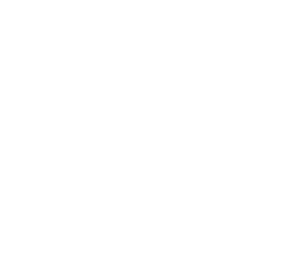 Floating gives you more time to think, call for help and await rescue
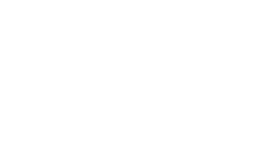 How to float
1
Tilt your head back, submerging your ears
2
Relax and try to control your breathing
3
Move your hands to help you stay afloat
4
Your legs might sink but that’s OK –                           everyone floats differently
5
Spread your arms and legs to improve stability
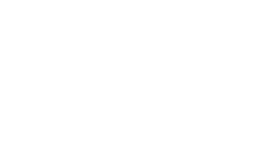 How to float
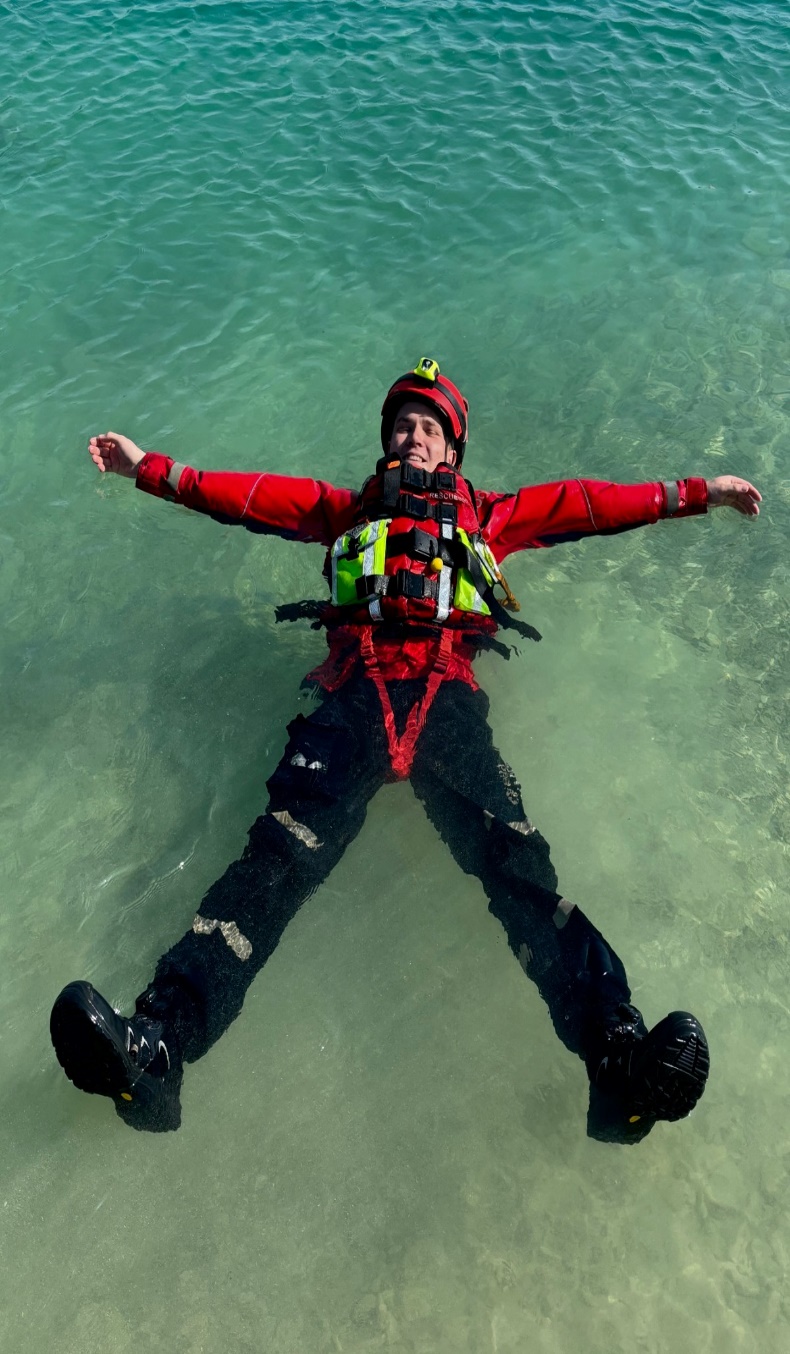 1
Tilt your head back, submerging your ears
2
Relax and try to control your breathing
3
Move your hands to help you stay afloat
4
Your legs might sink but that’s OK –                           everyone floats differently
5
Spread your arms and legs to improve stability
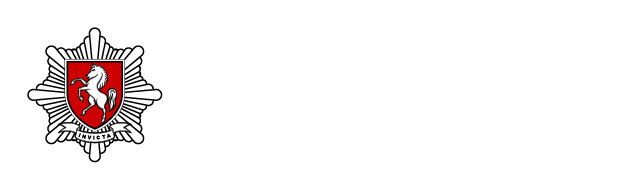 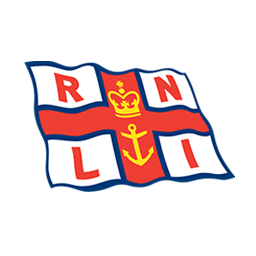 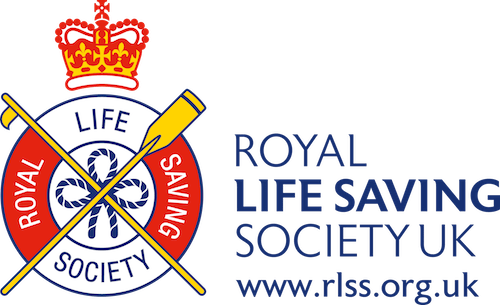 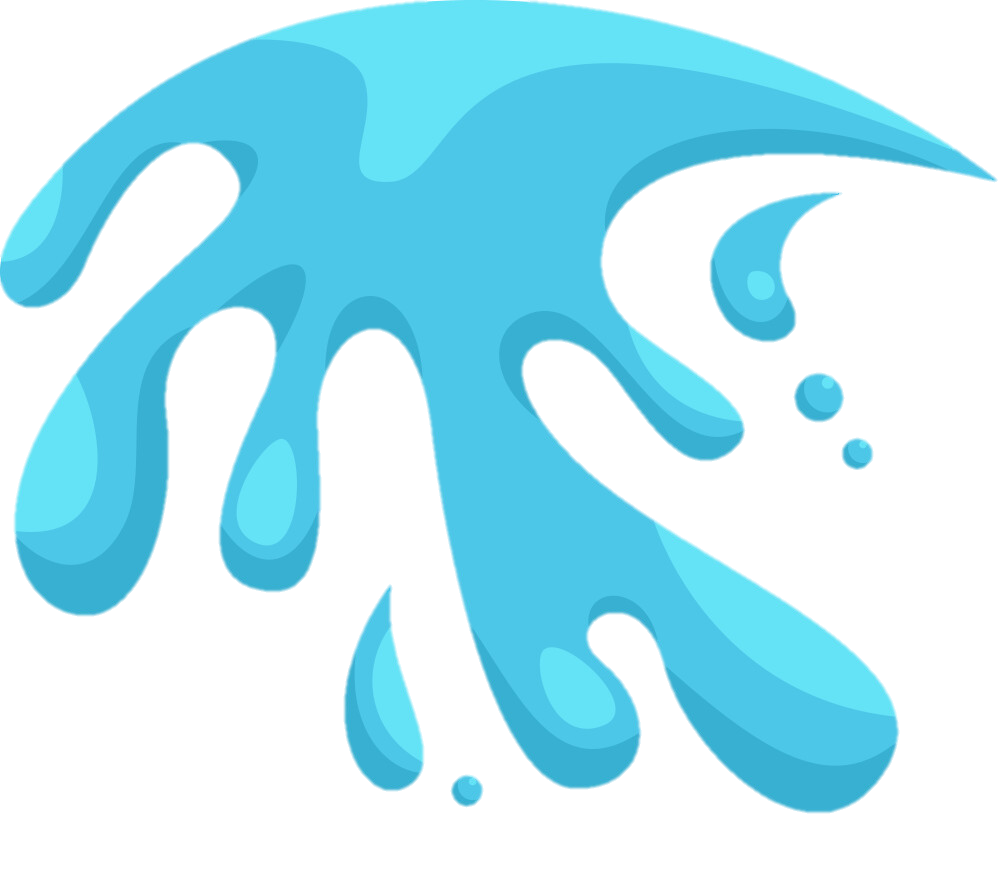 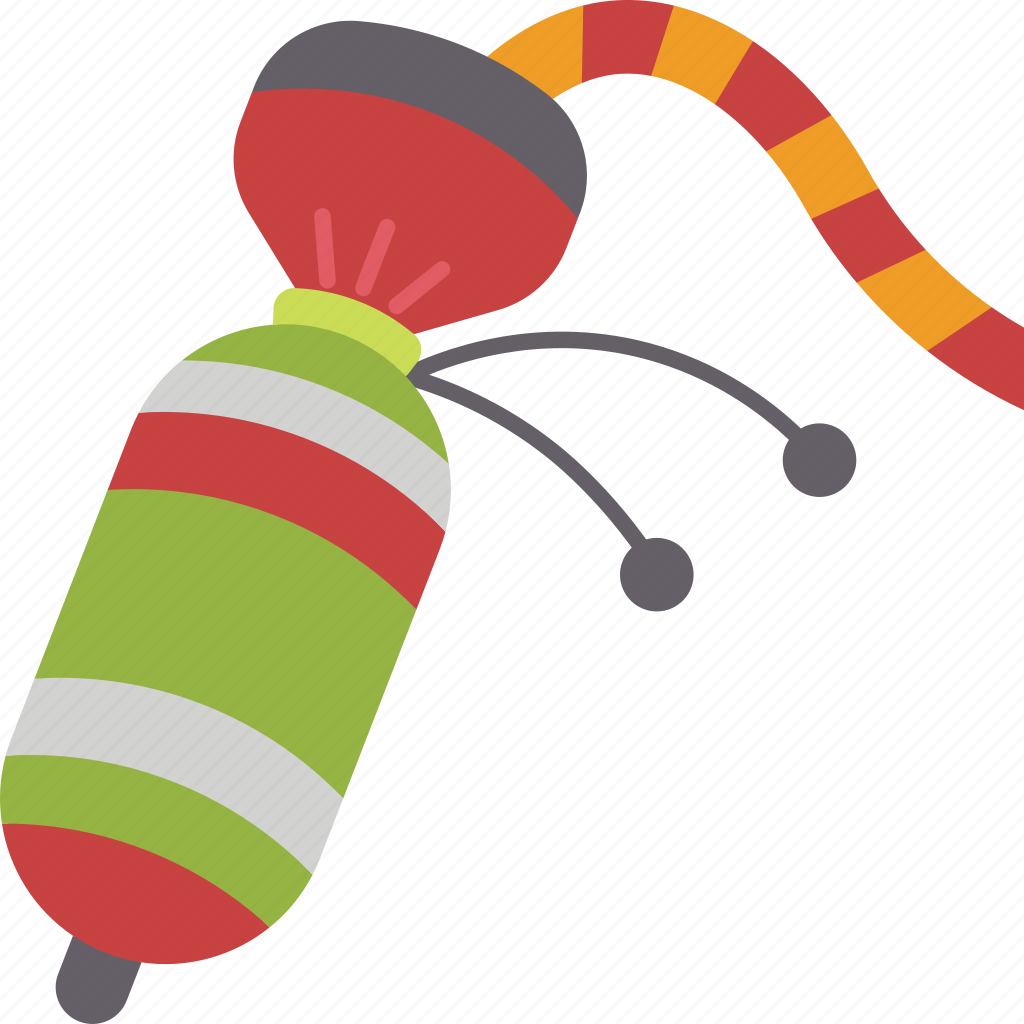 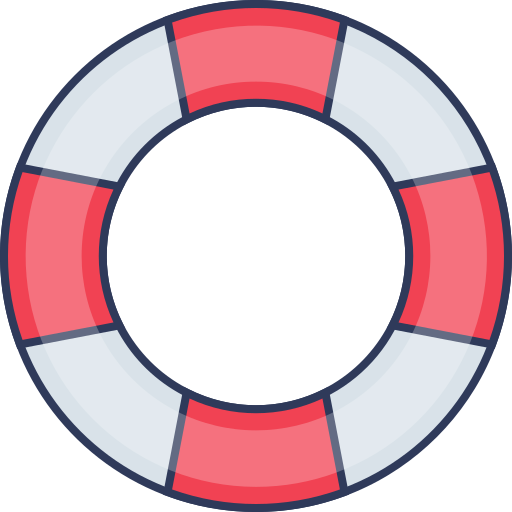 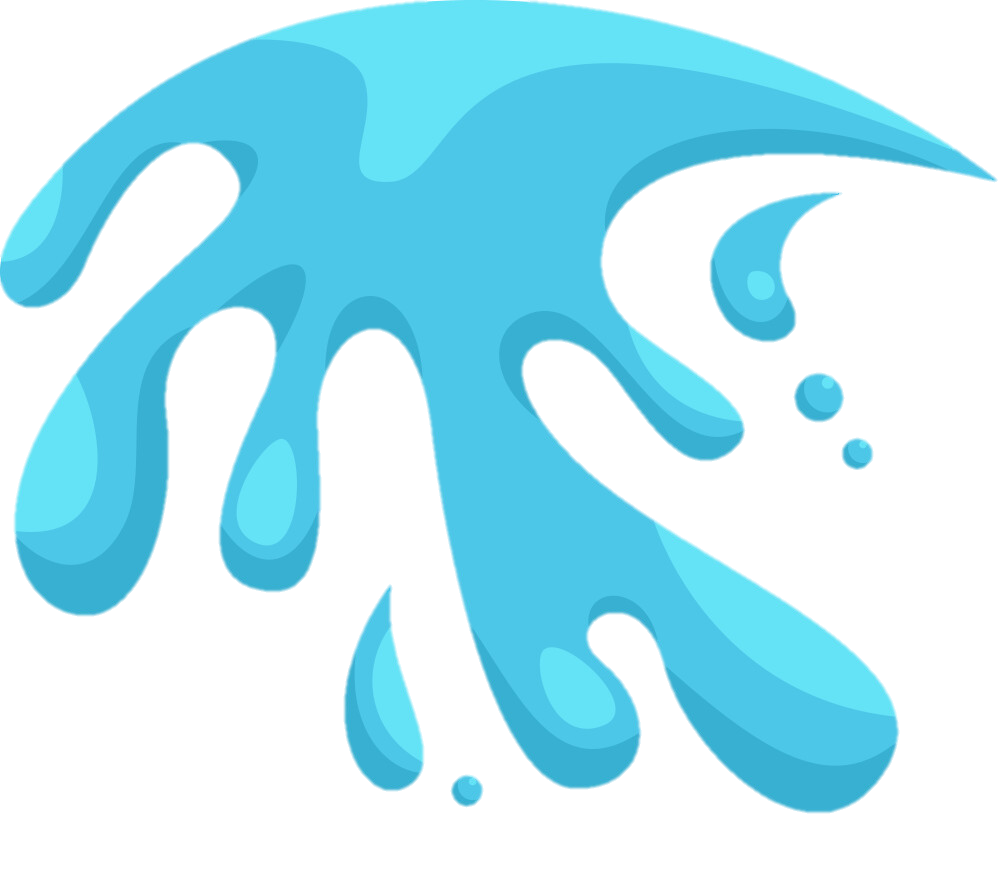 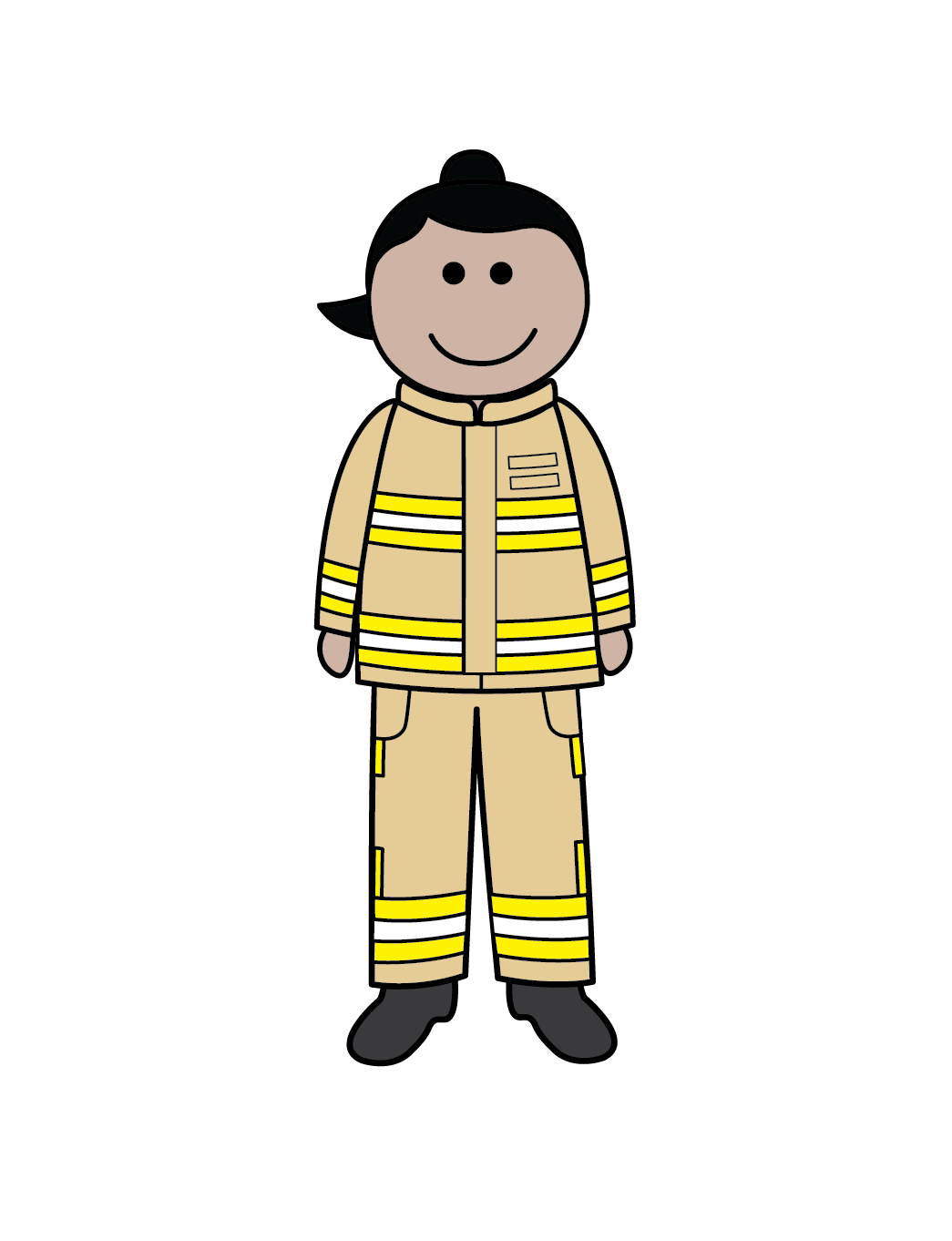 Who should you call if someone is in trouble in the sea?
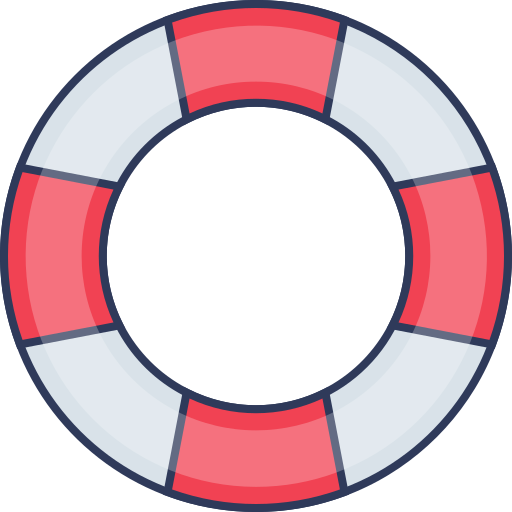 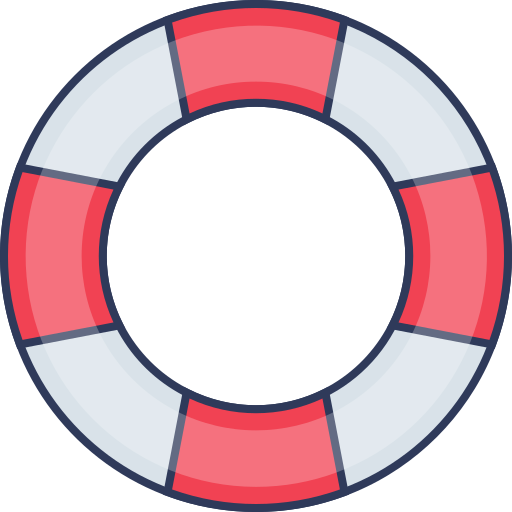 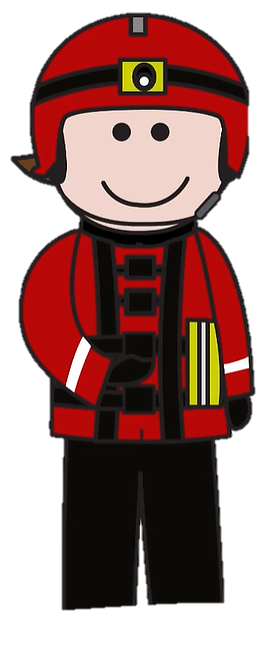 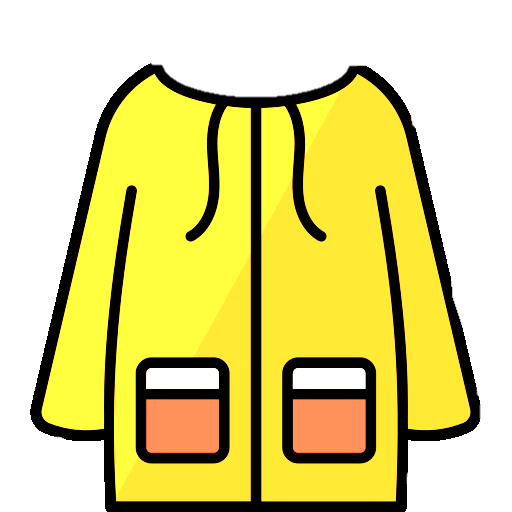 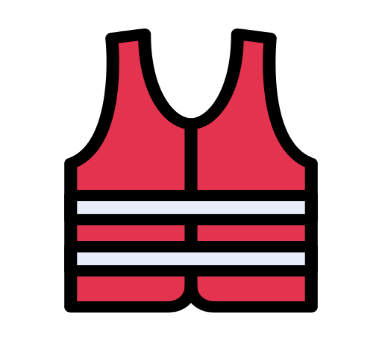 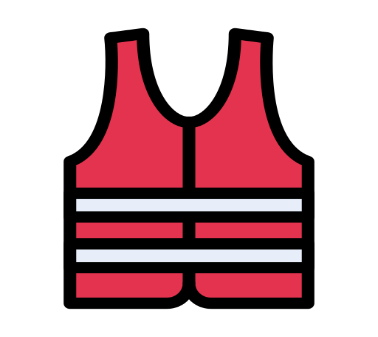 OR
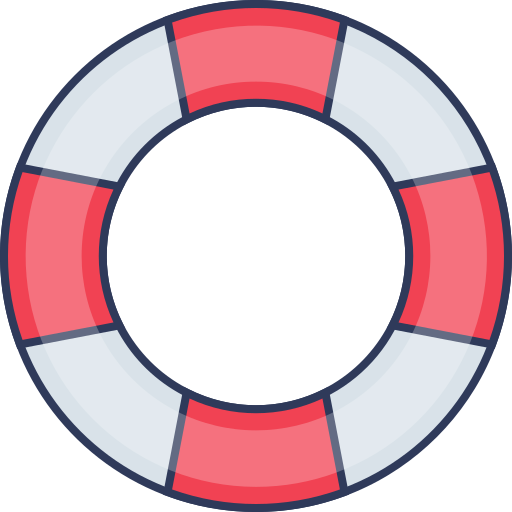 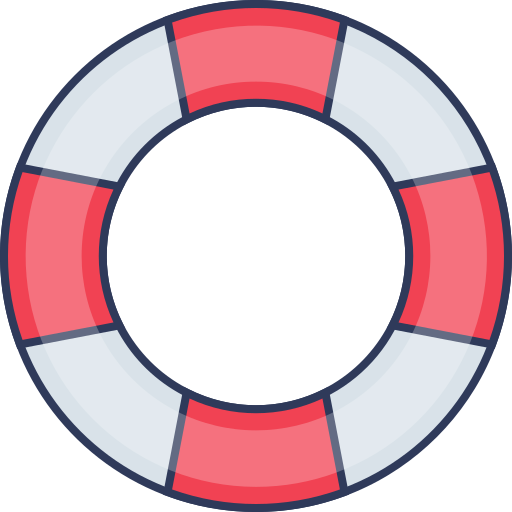 The Fire Service?
The Coastguard?
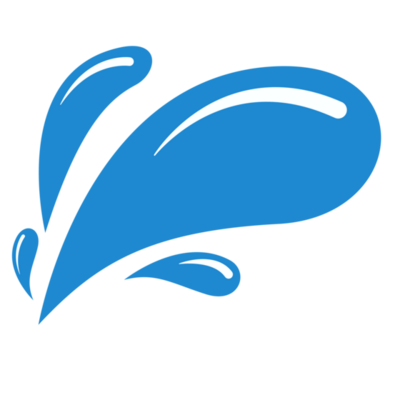 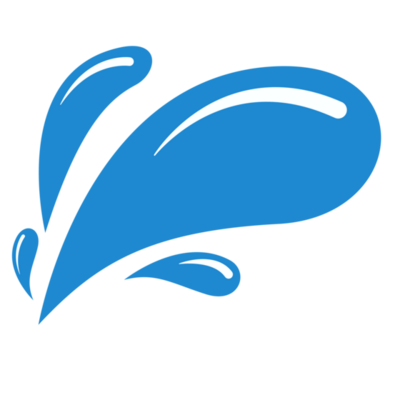 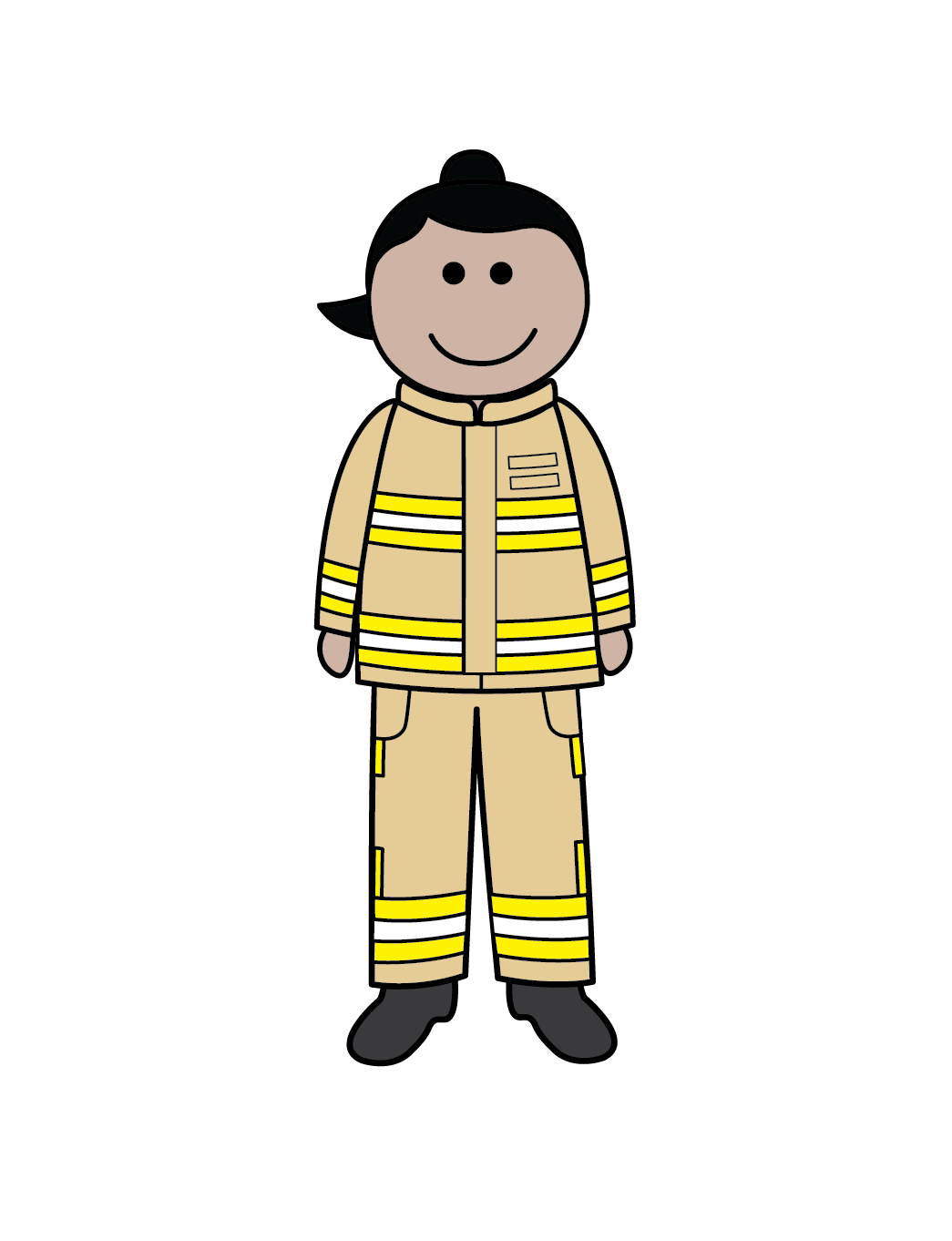 Who should you call if someone is in trouble in inland water?
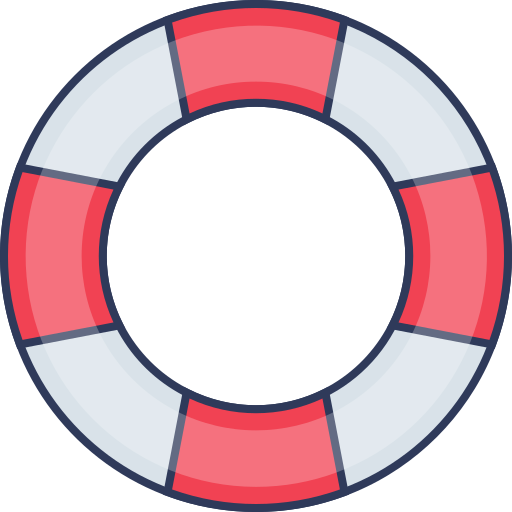 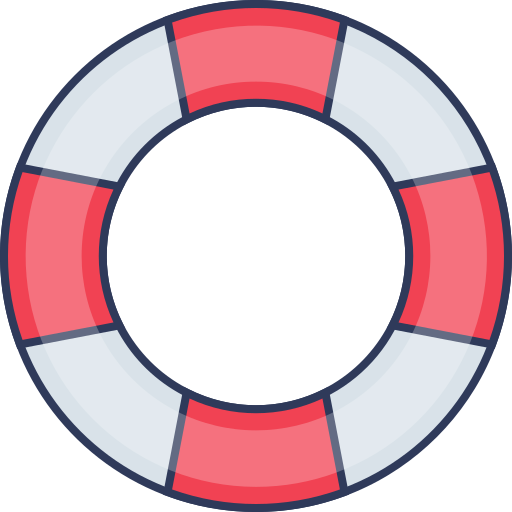 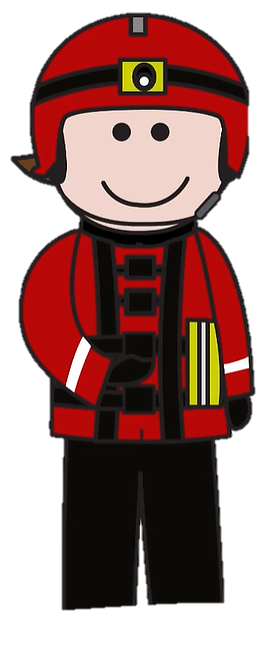 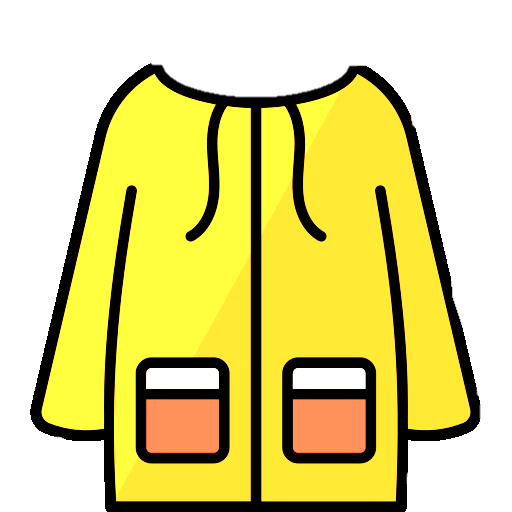 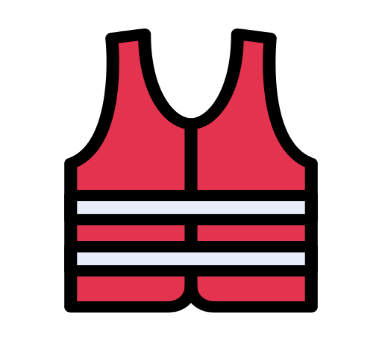 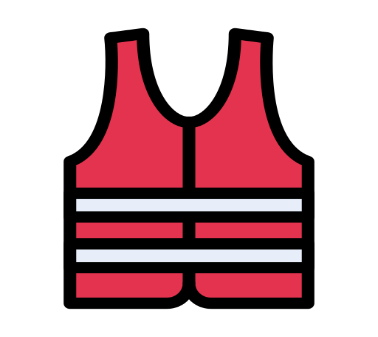 OR
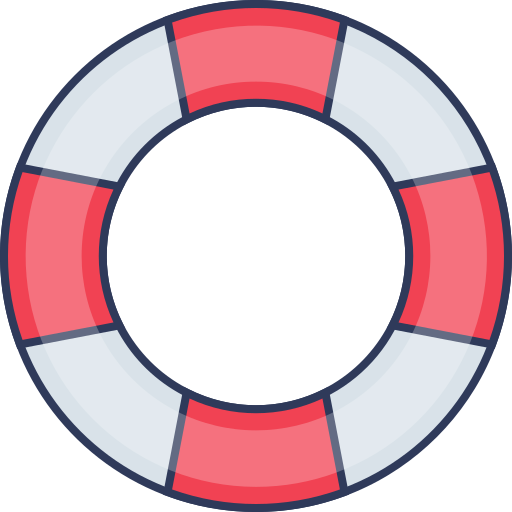 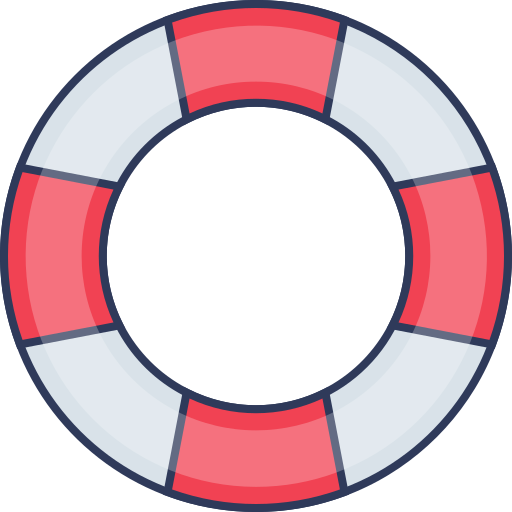 The Fire Service?
The Coastguard?
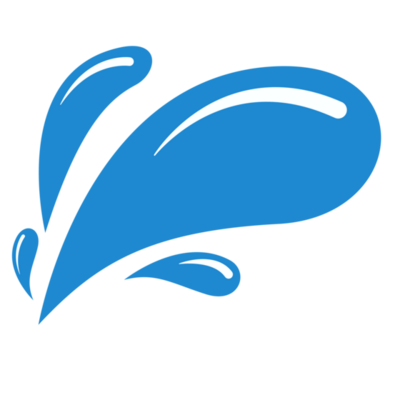 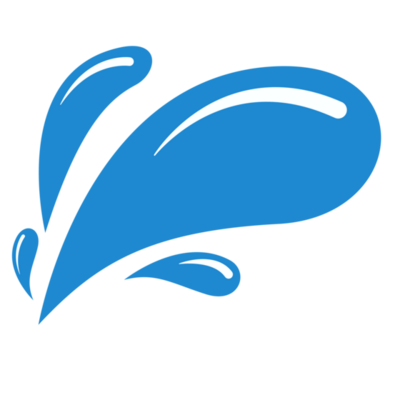 Name the parts of the Water Safety Code
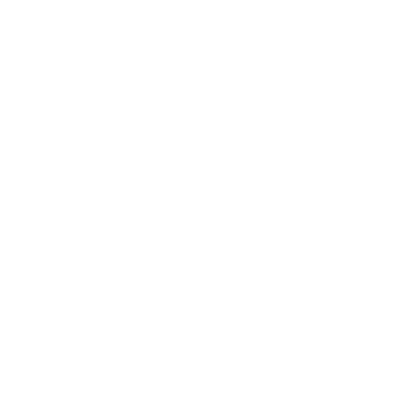 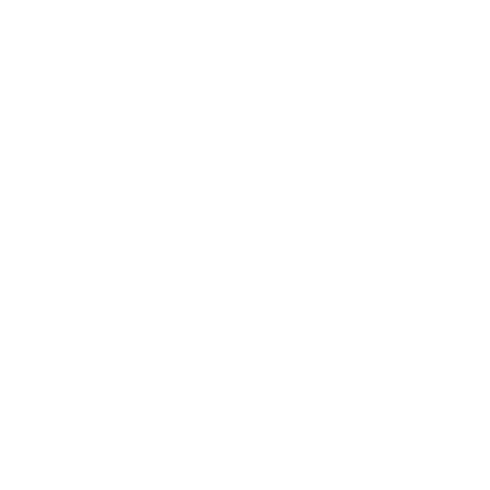 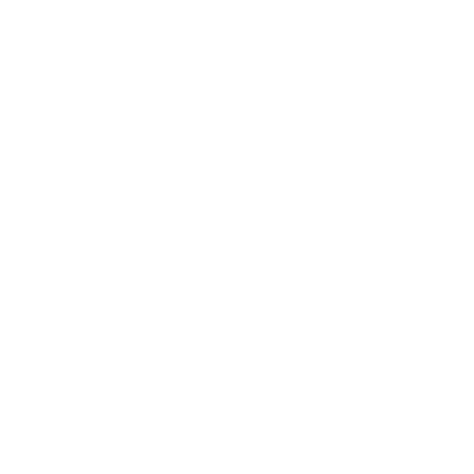 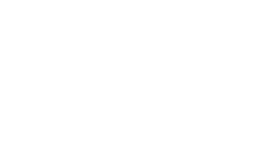 Stay together
Float
Call 999
Stop and Think
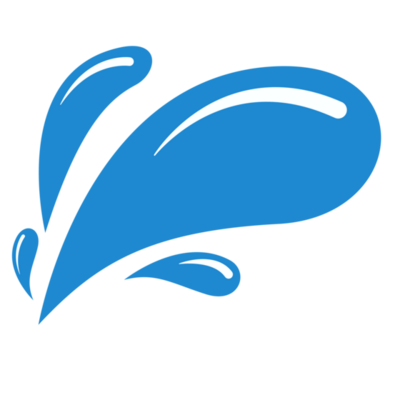 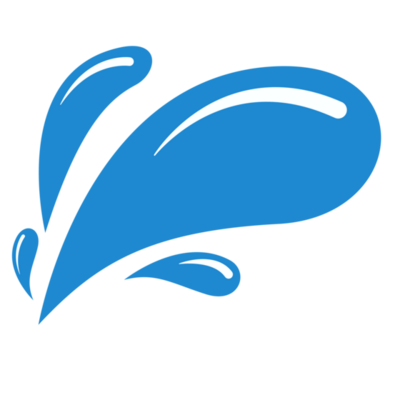 What do these signs mean?
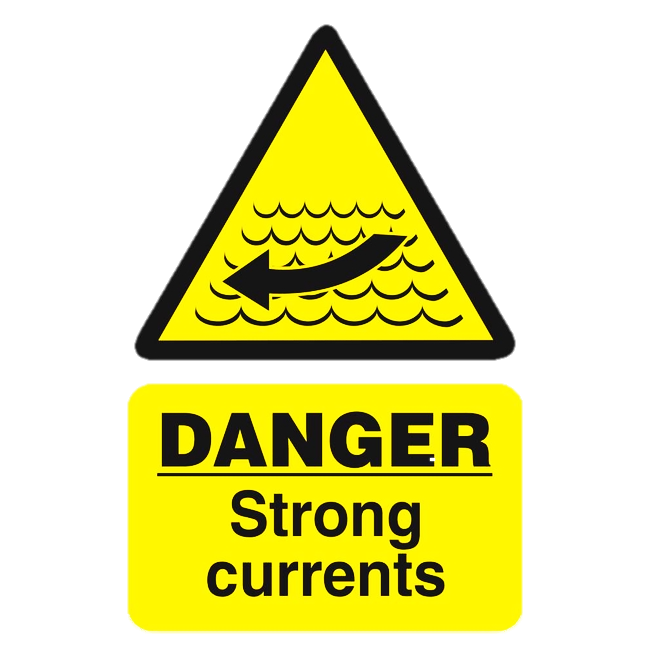 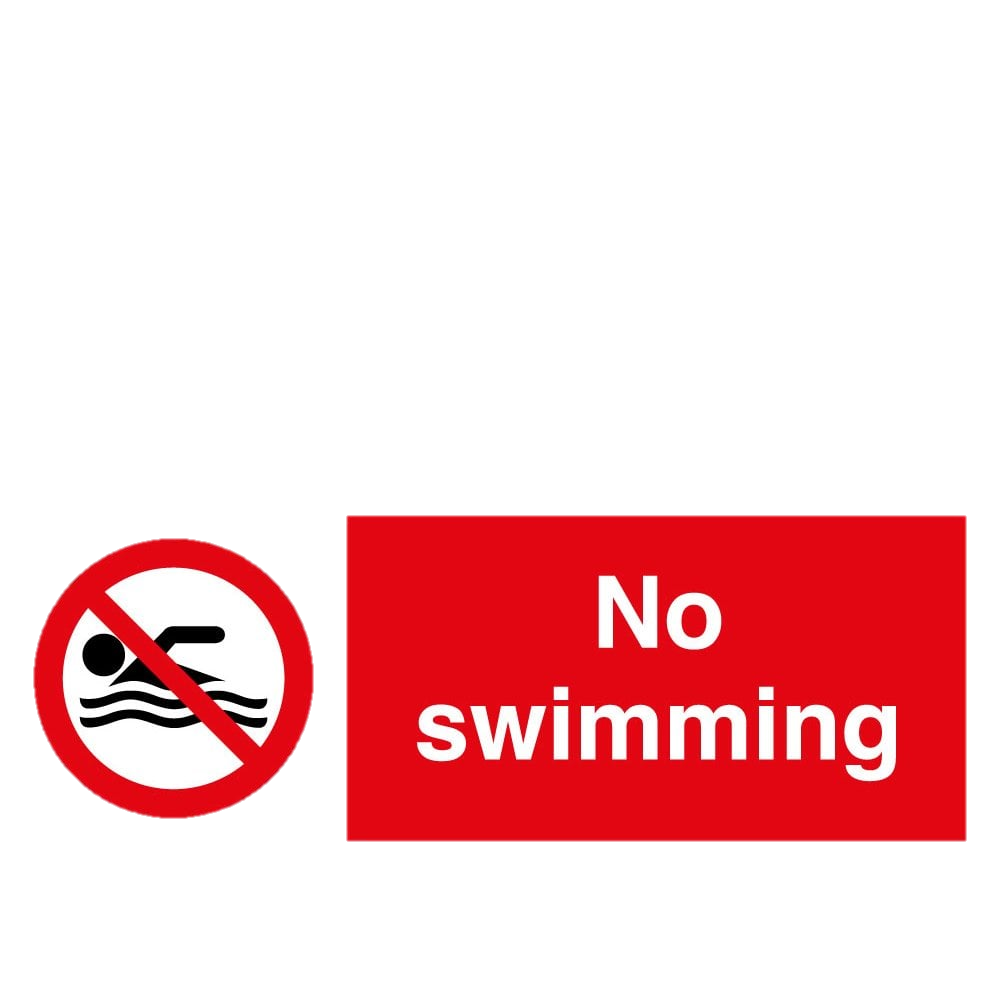 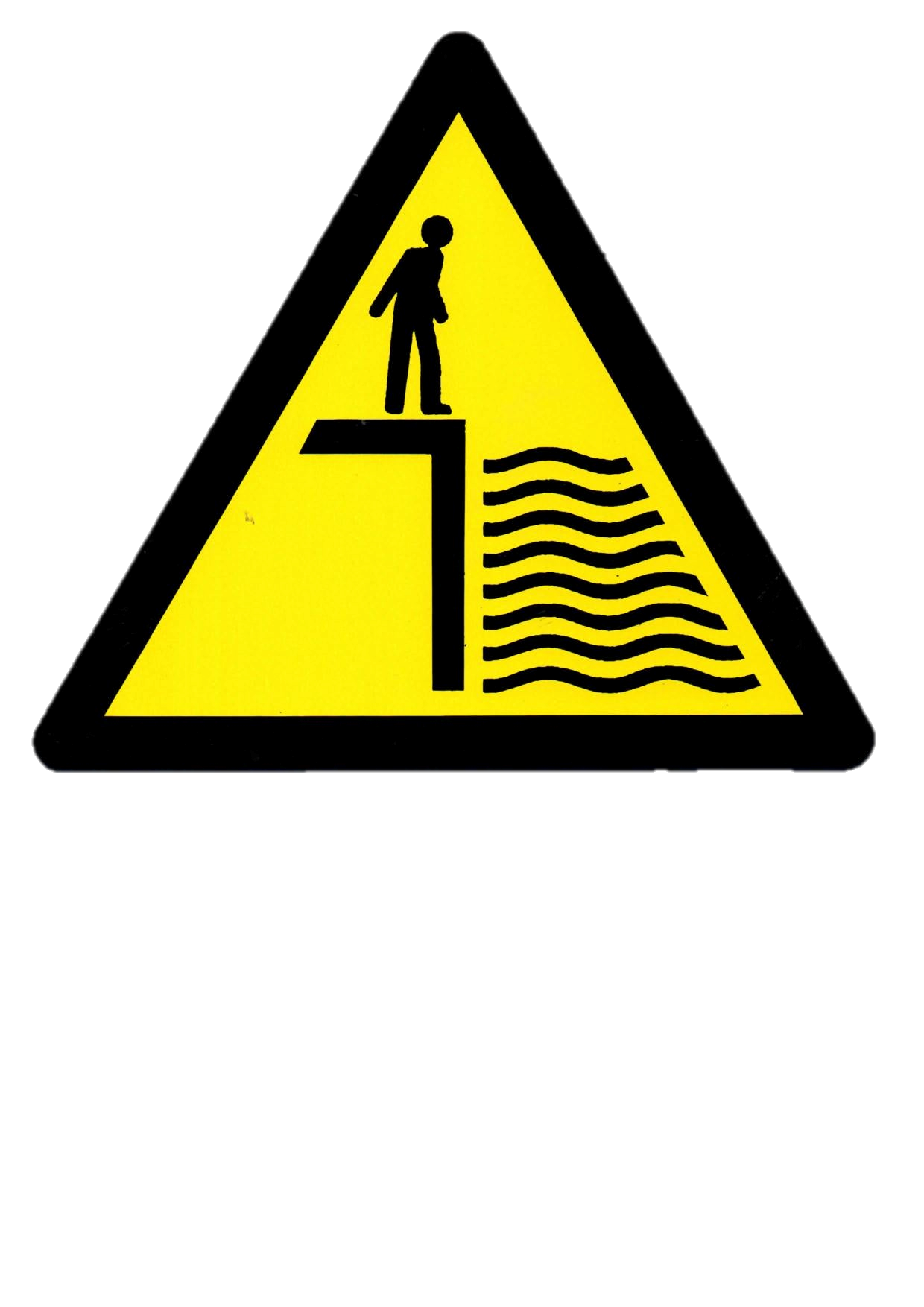 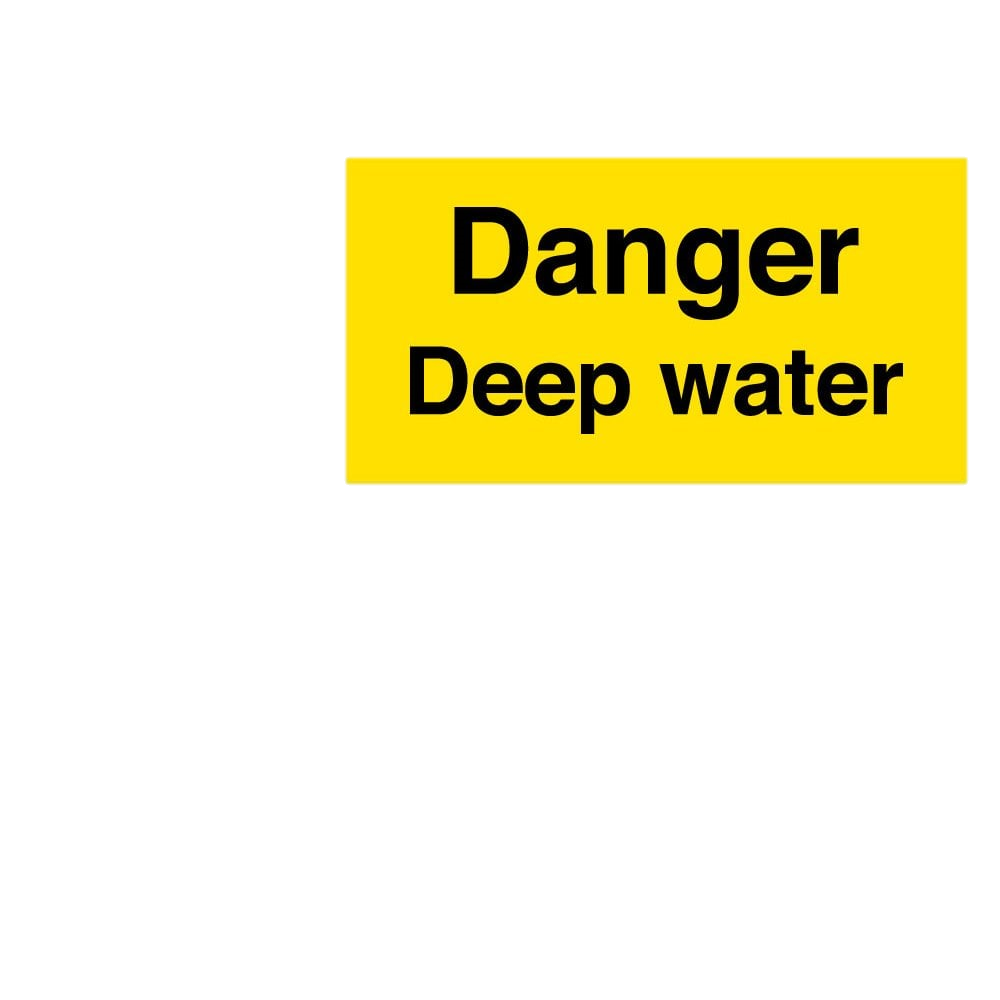 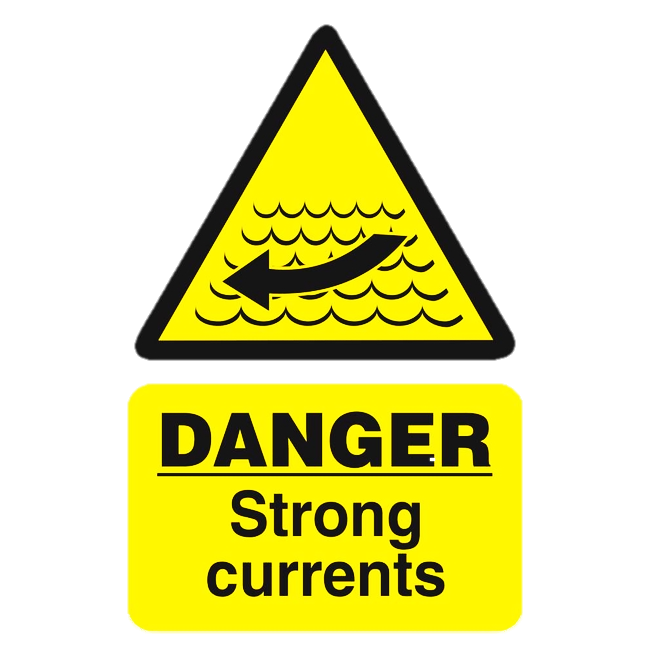 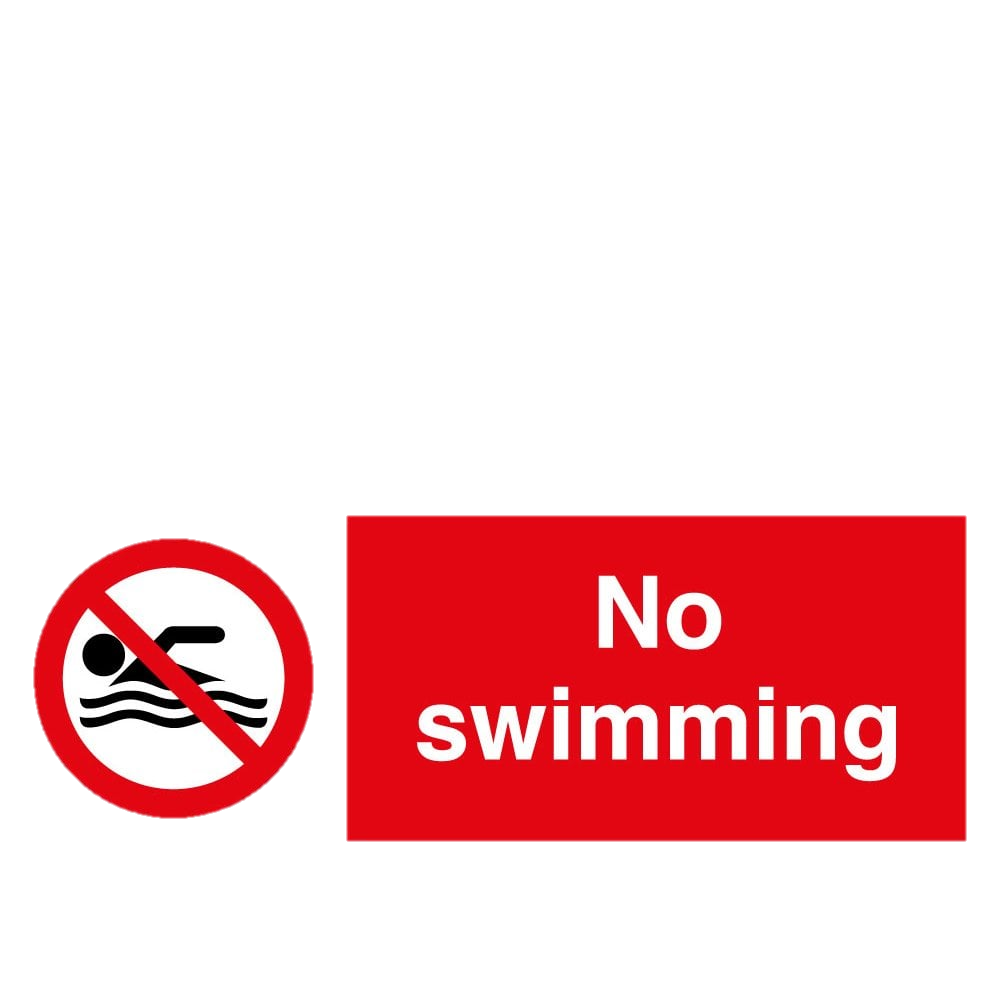 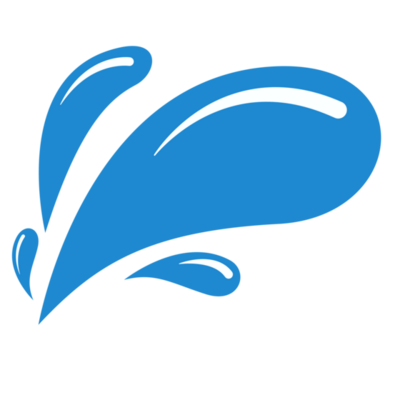 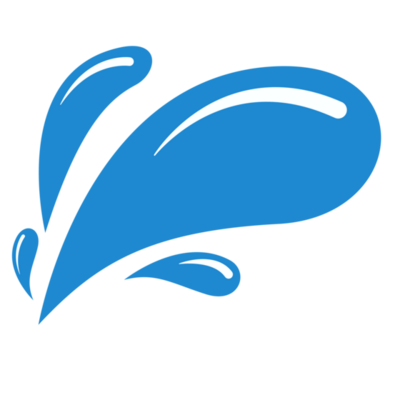 What hazards could be underwater?
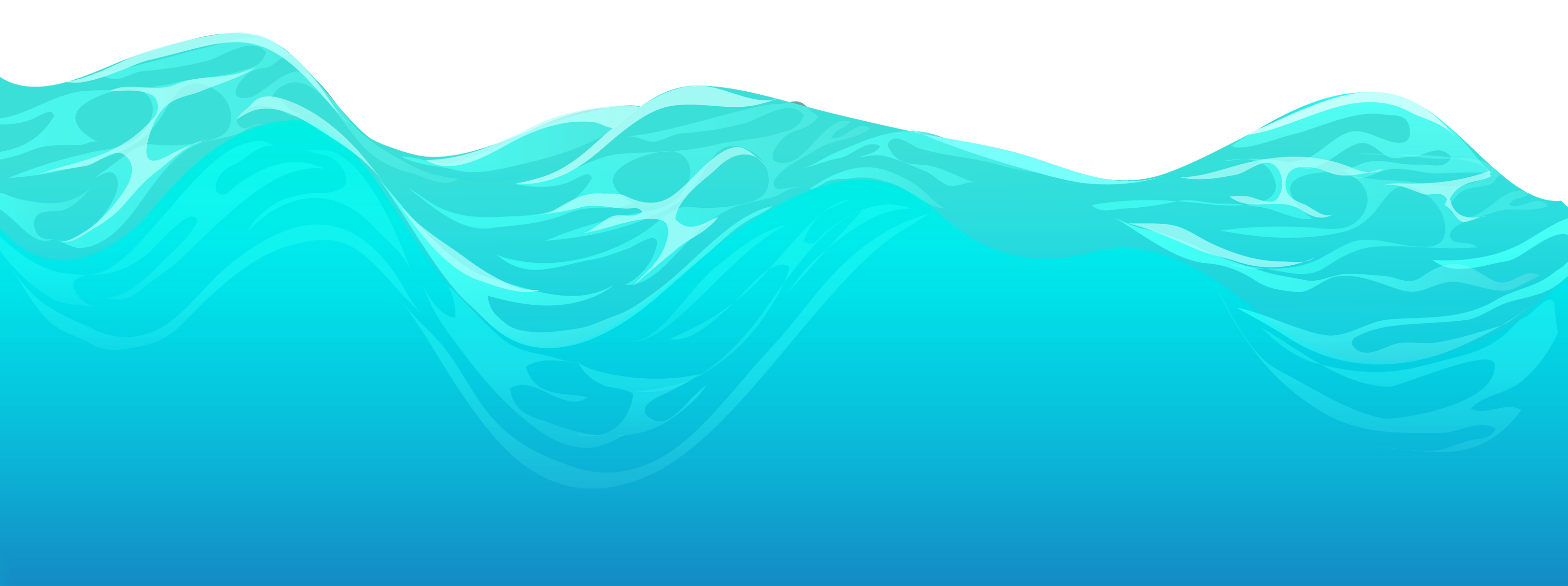 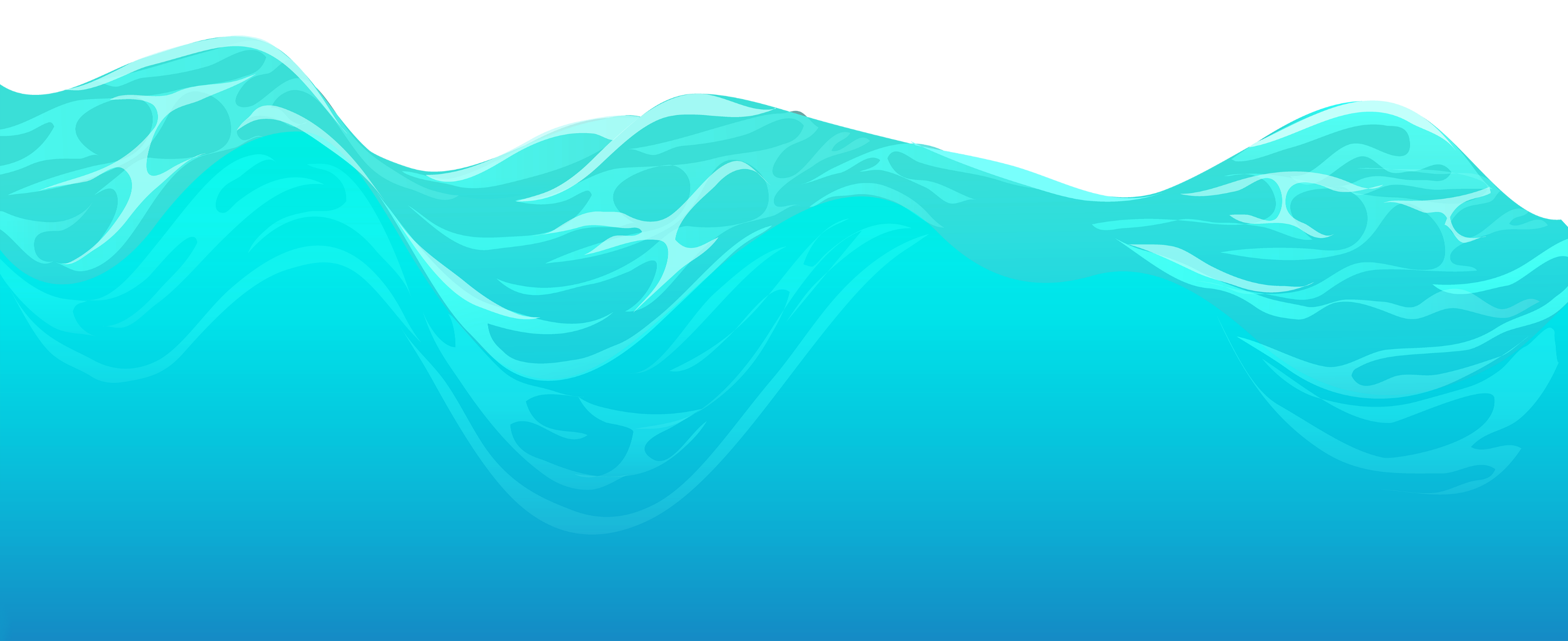 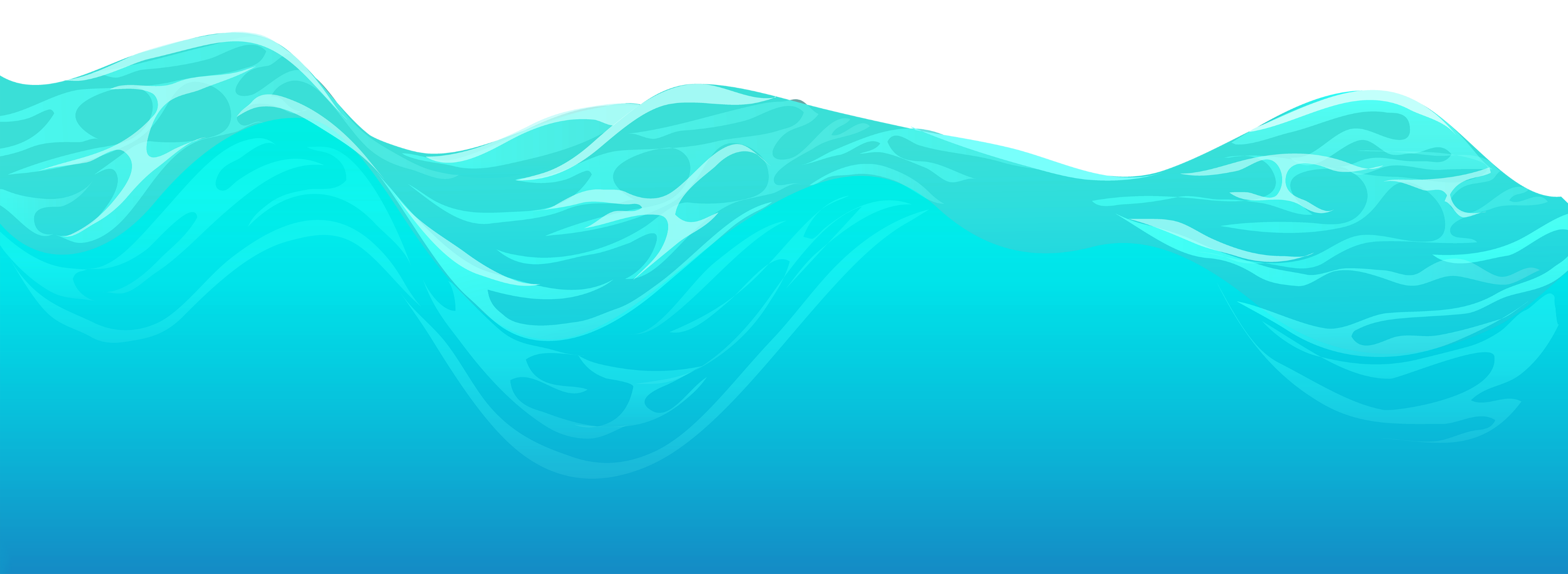 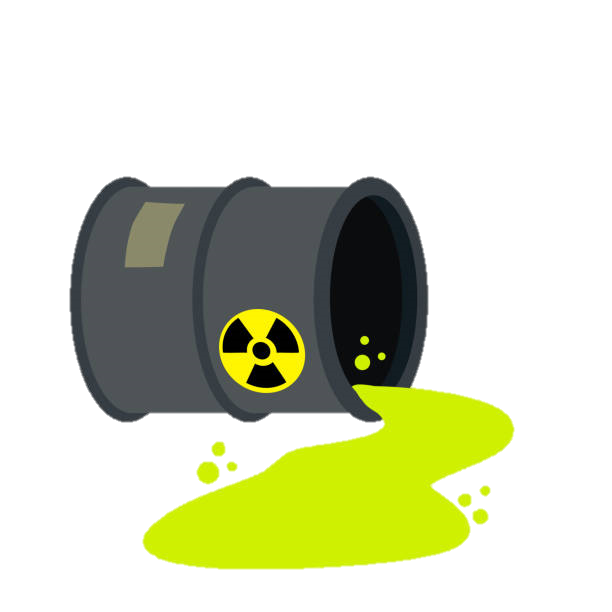 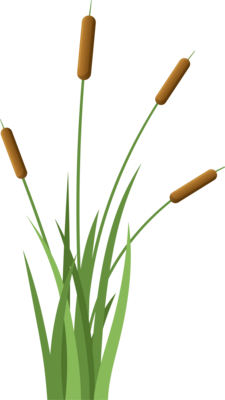 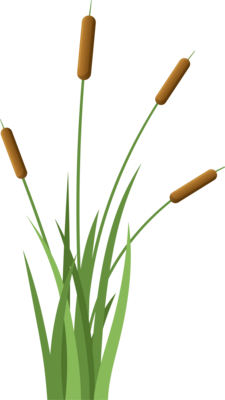 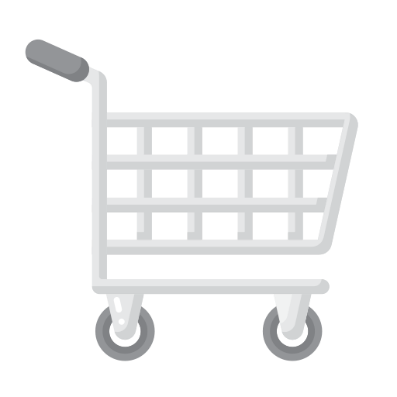 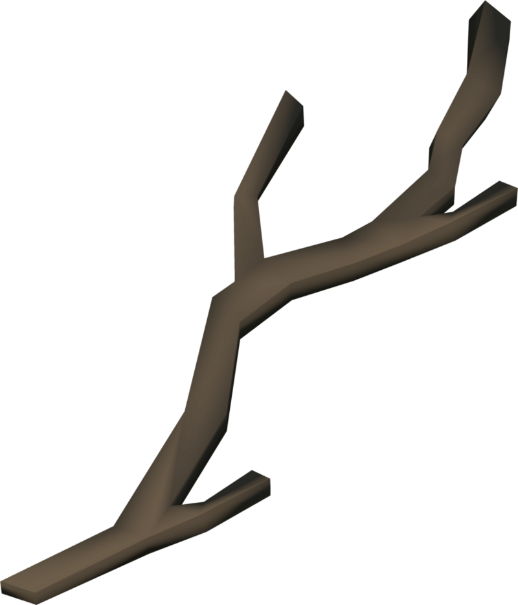 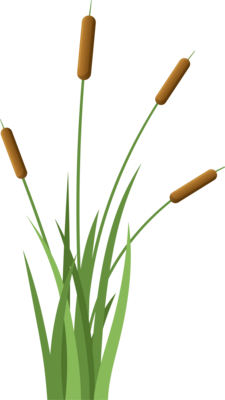 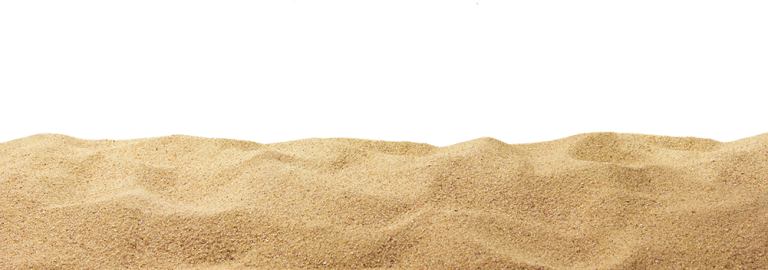 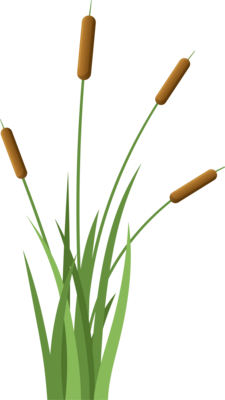 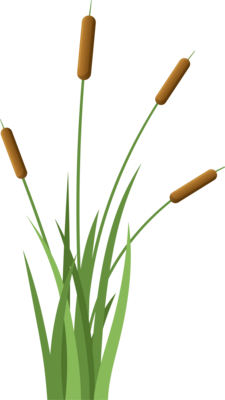 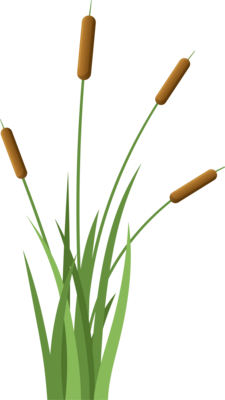 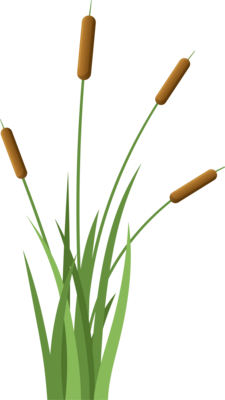 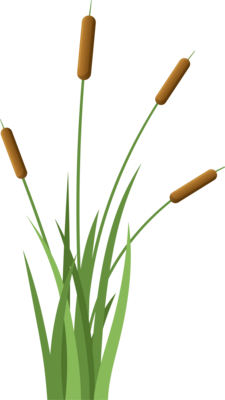 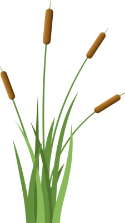 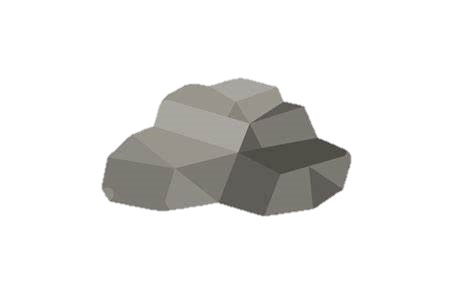 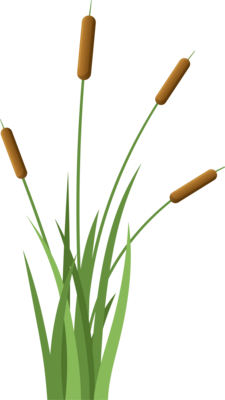 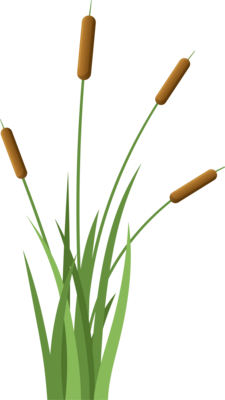 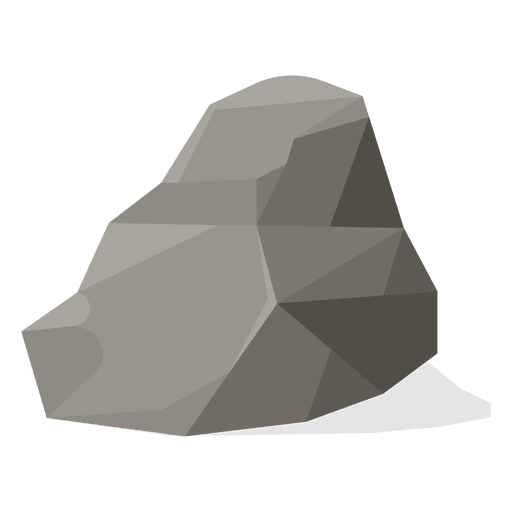 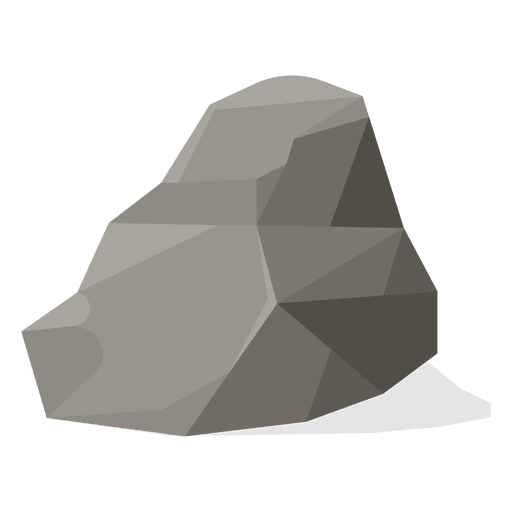 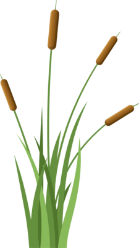 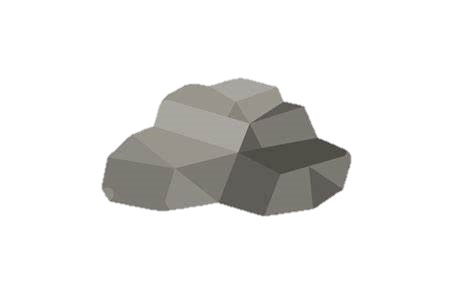 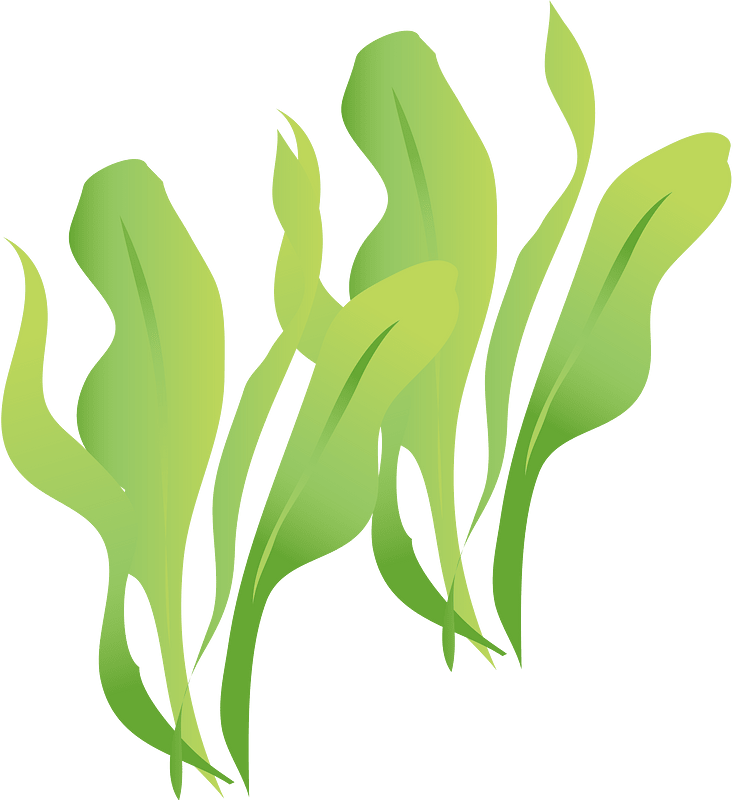 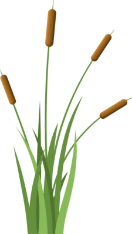 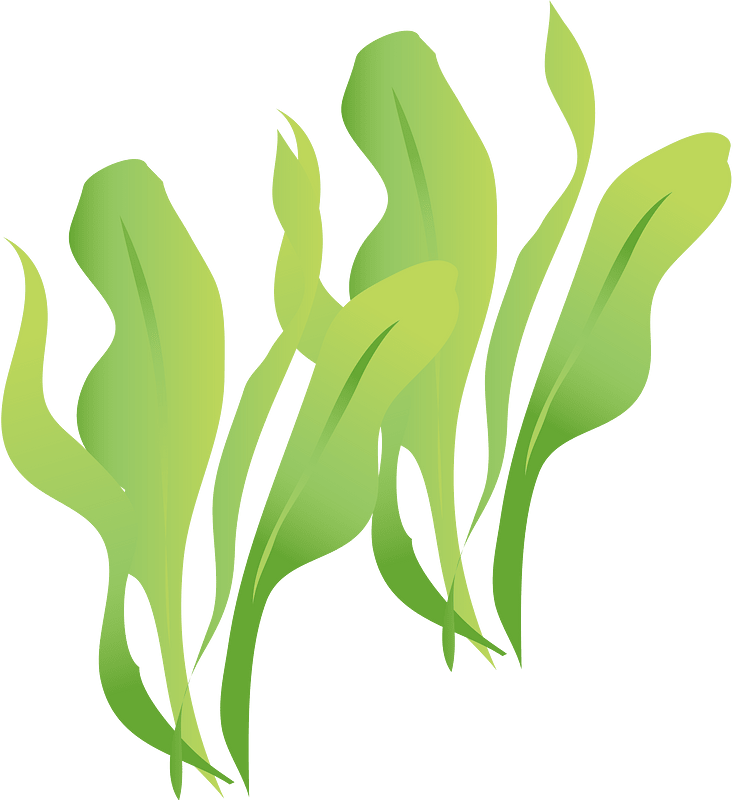 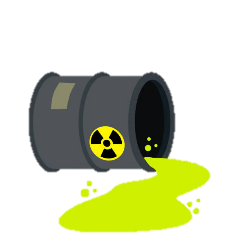 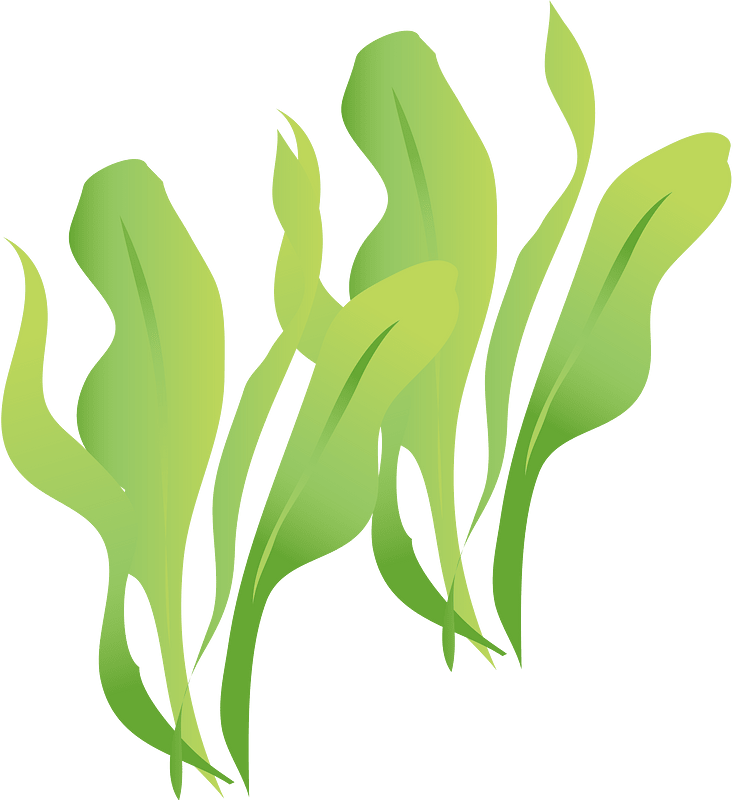 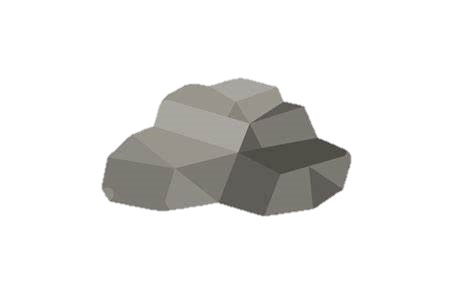 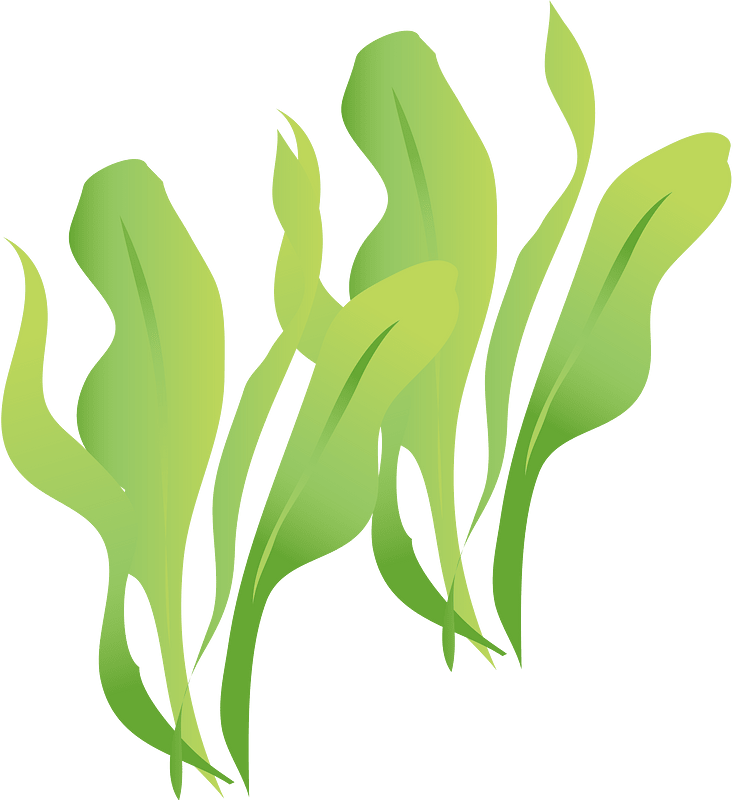 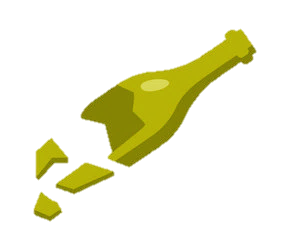 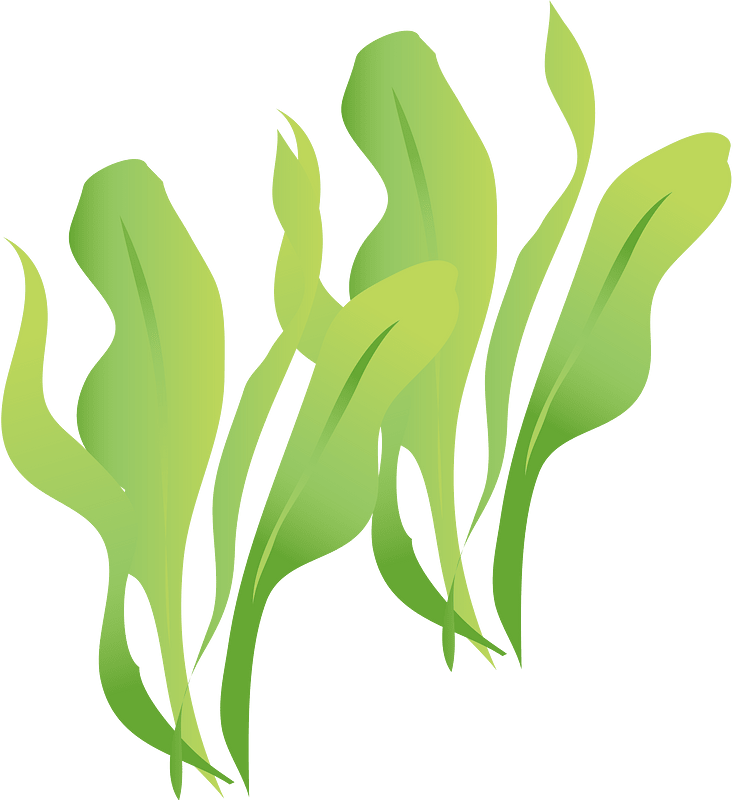 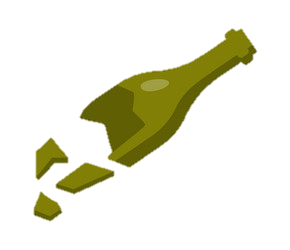 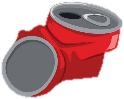 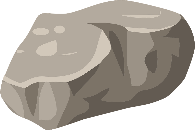 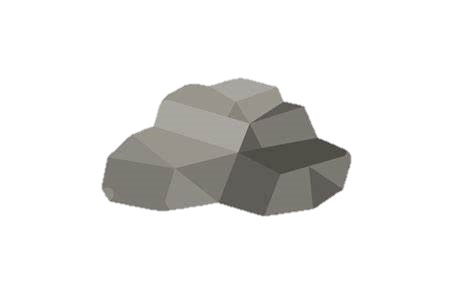 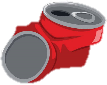 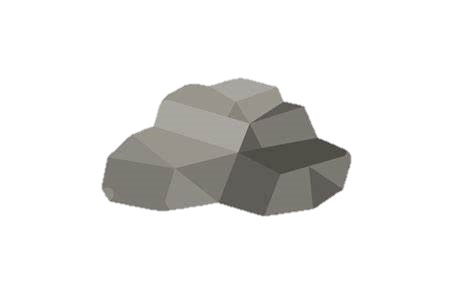 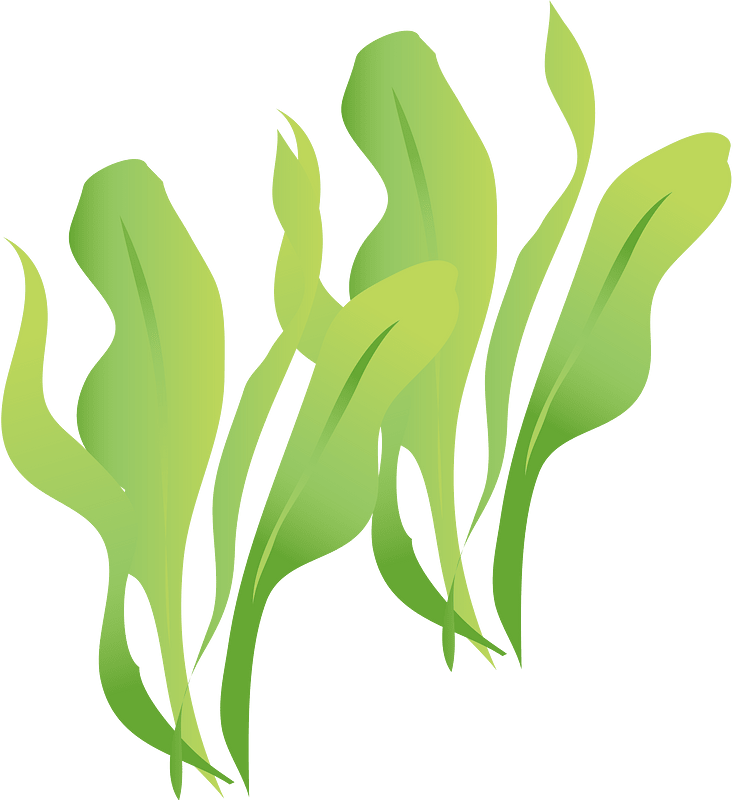 If you fall in the water, what should you do?
B
A
Relax and lay on your back
Tilt you head back and control your breathing
ALL OF THEM!
D
C
Move your hands and legs gently to stay afloat
Spread your arms and legs for stability
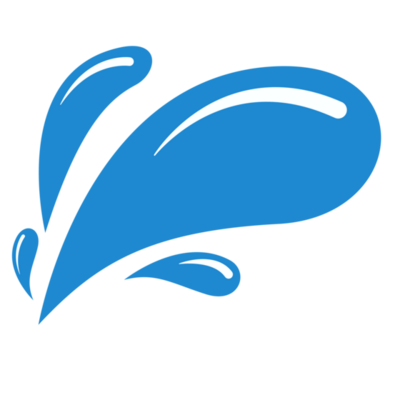 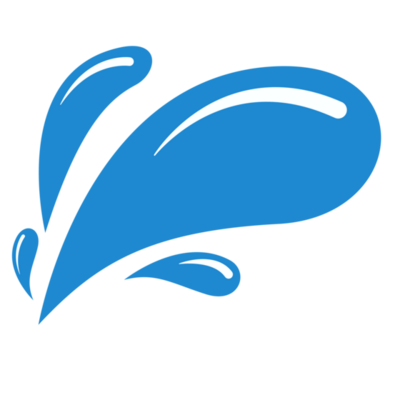 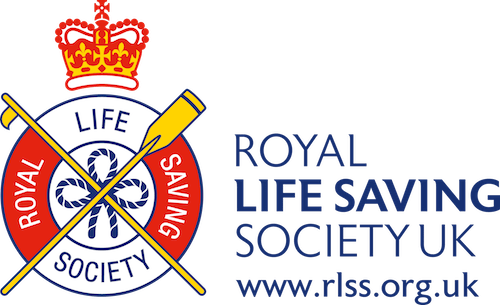 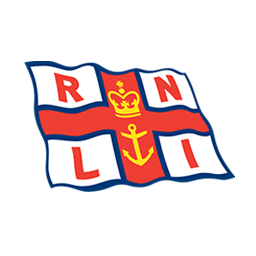 Working alongside
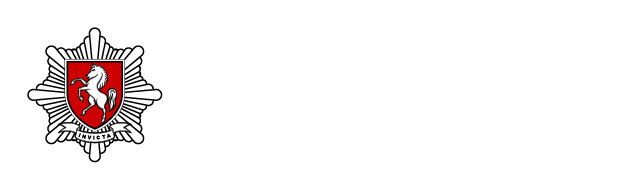 Remember to stay safe around water
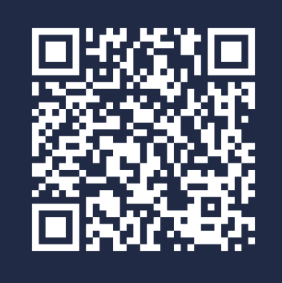 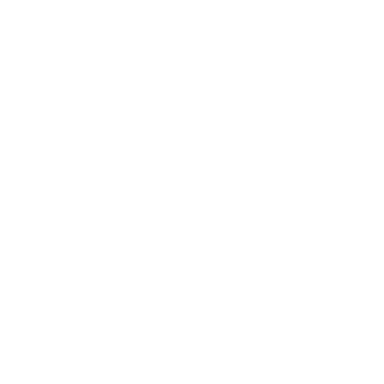 Try our water safety resources